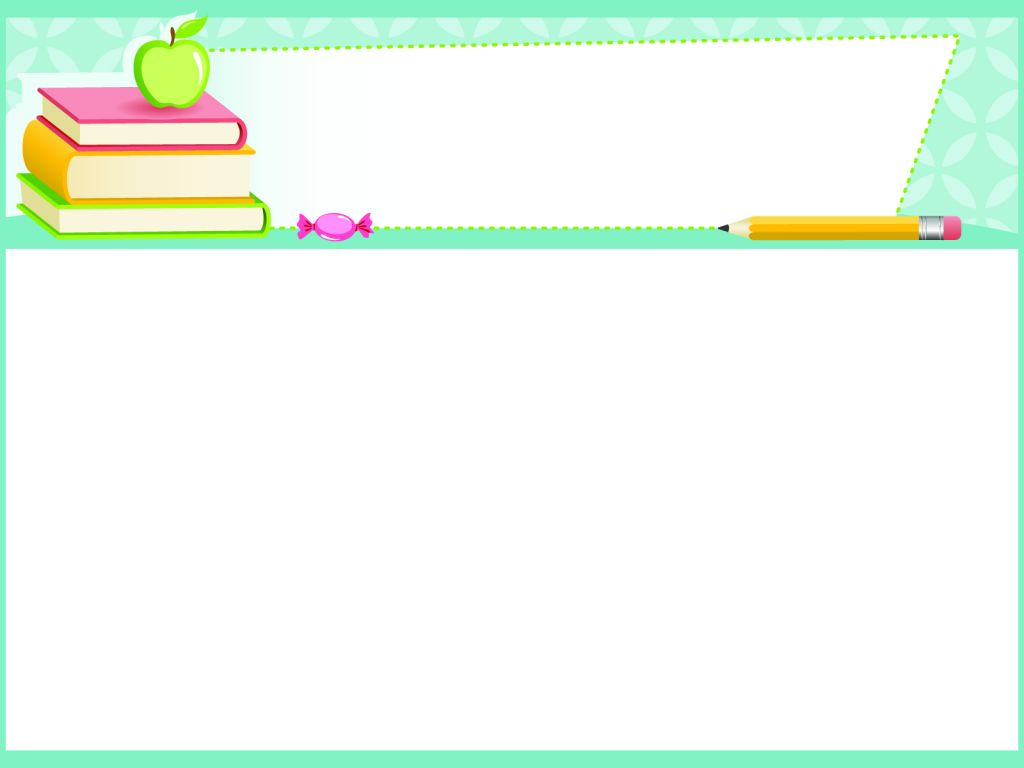 PHÒNG GIÁO DỤC VÀ ĐÀO TẠO
TRƯỜNG TH NGỌC MỸ
CHÀO MỪNG CÁC EM HỌC SINH ĐẾN VỚI  
MÔN: TIN HỌC LỚP 4
Giáo viên: Nguyễn Thị Hường
Năm học: 2023 - 2024
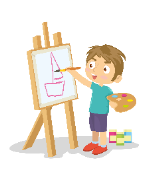 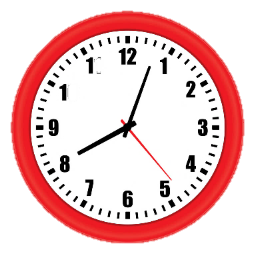 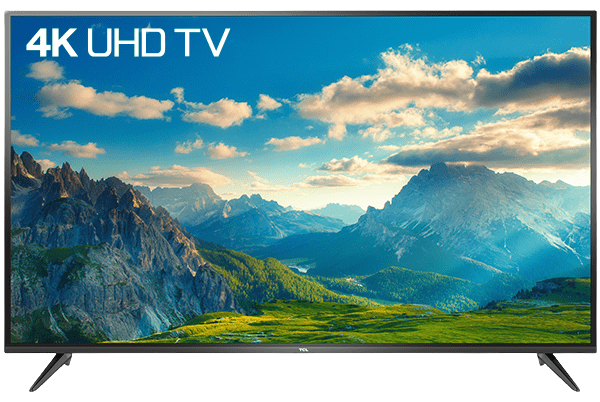 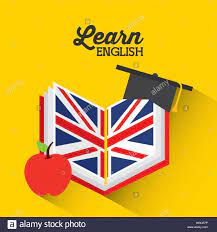 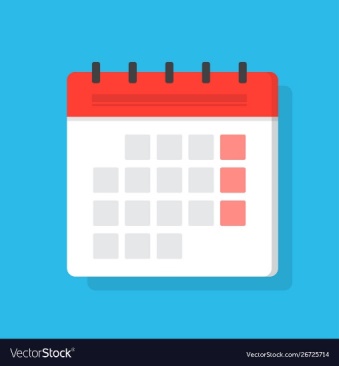 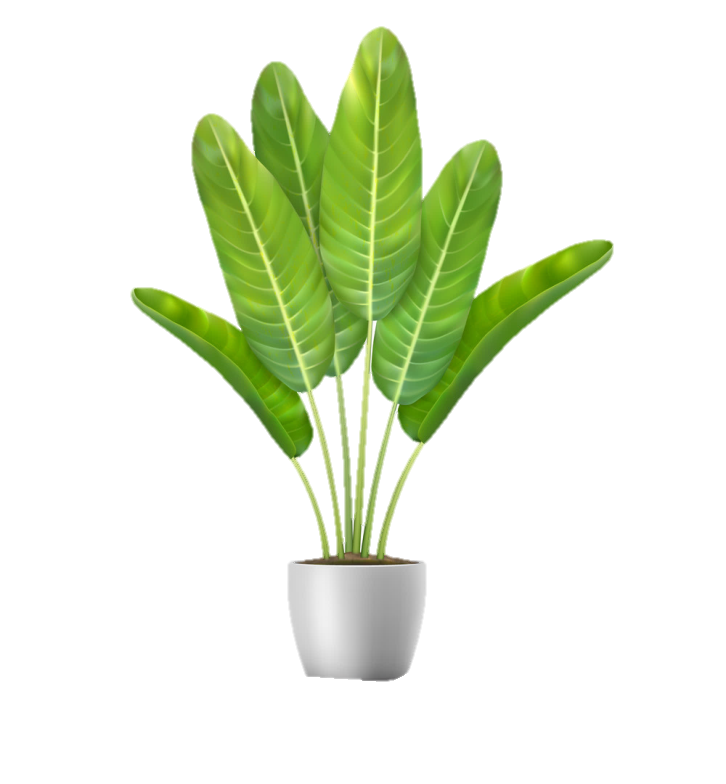 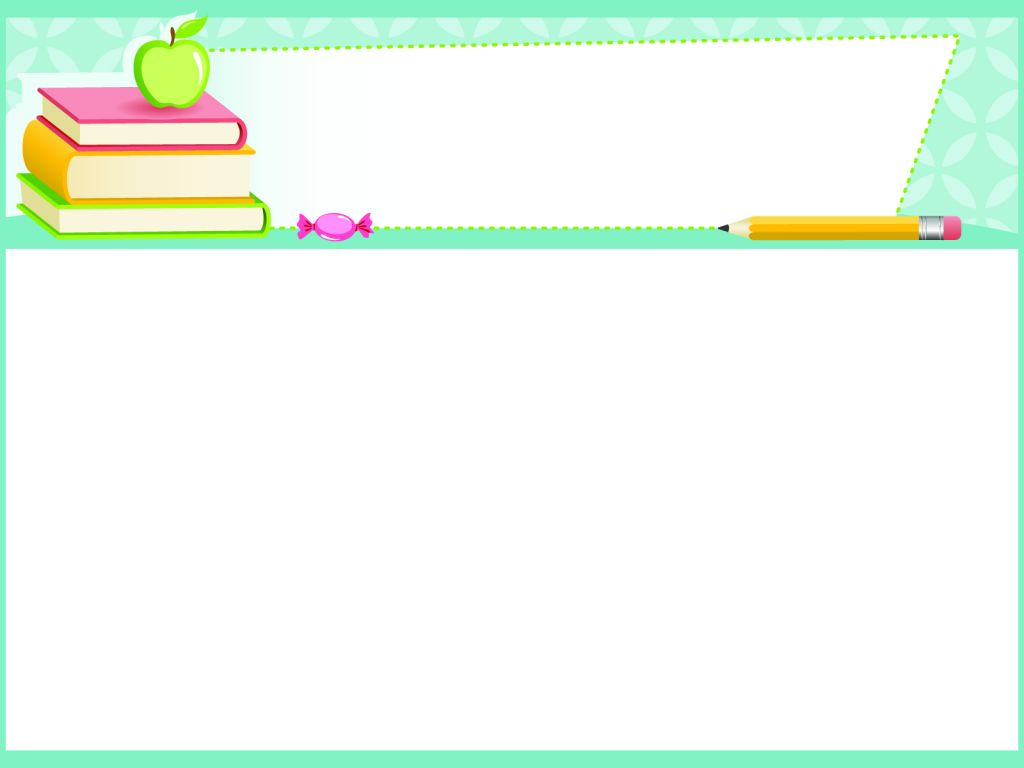 Tin học:
CHỦ ĐỀ 5: ỨNG DỤNG TIN HỌC
BÀI 9: HIỆU ỨNG CHUYỂN TRANG (TIẾT 1)
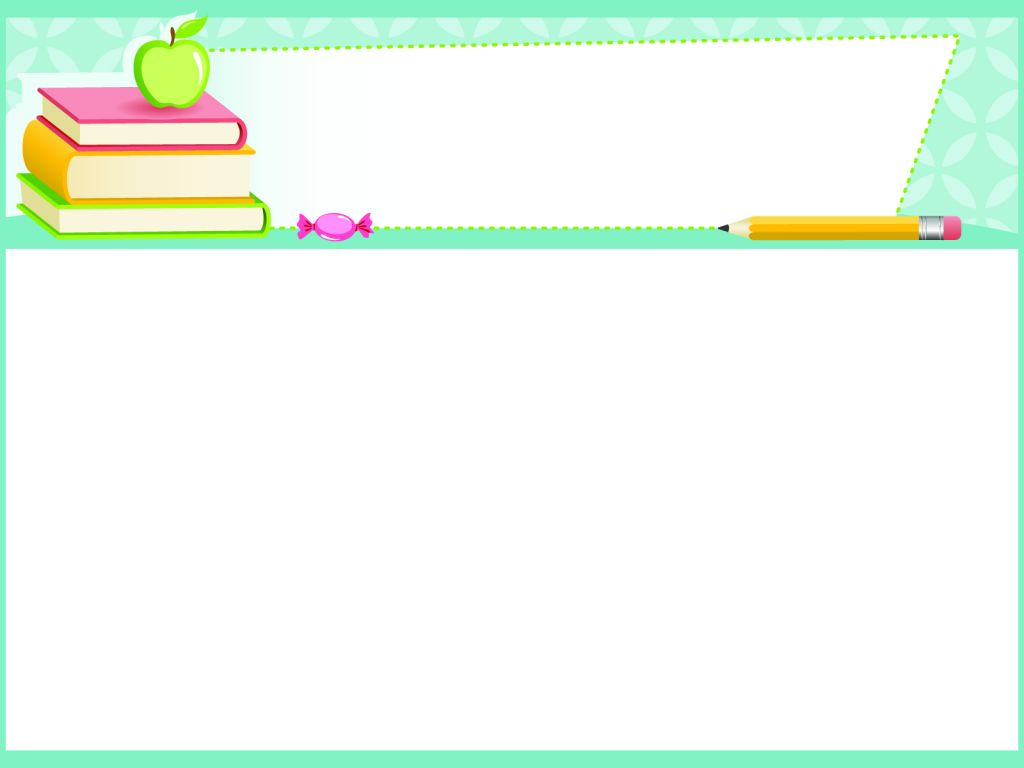 Tin học:
BÀI 9: HIỆU ỨNG CHUYỂN TRANG (TIẾT 1)
Sử dụng được một vài hiệu ứng chuyển trang đơn giản.
MỤC TIÊU
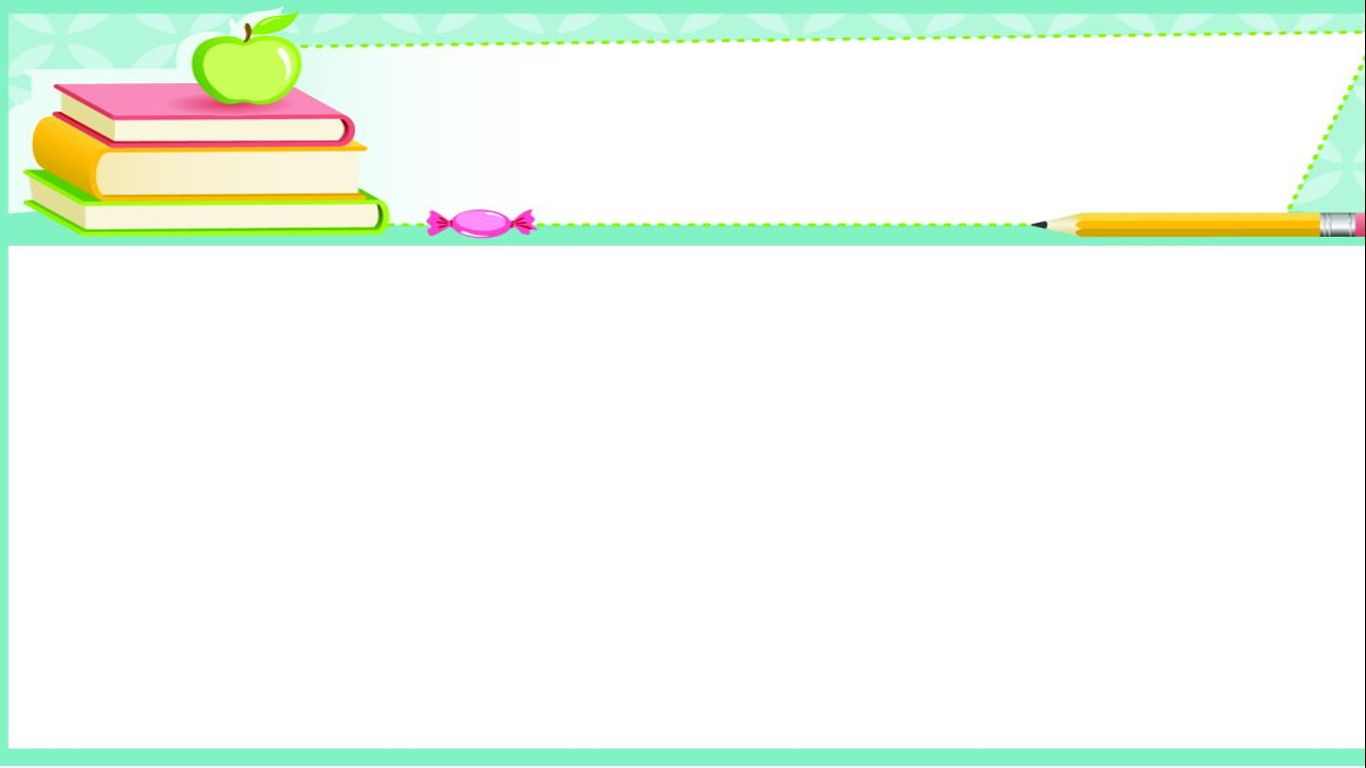 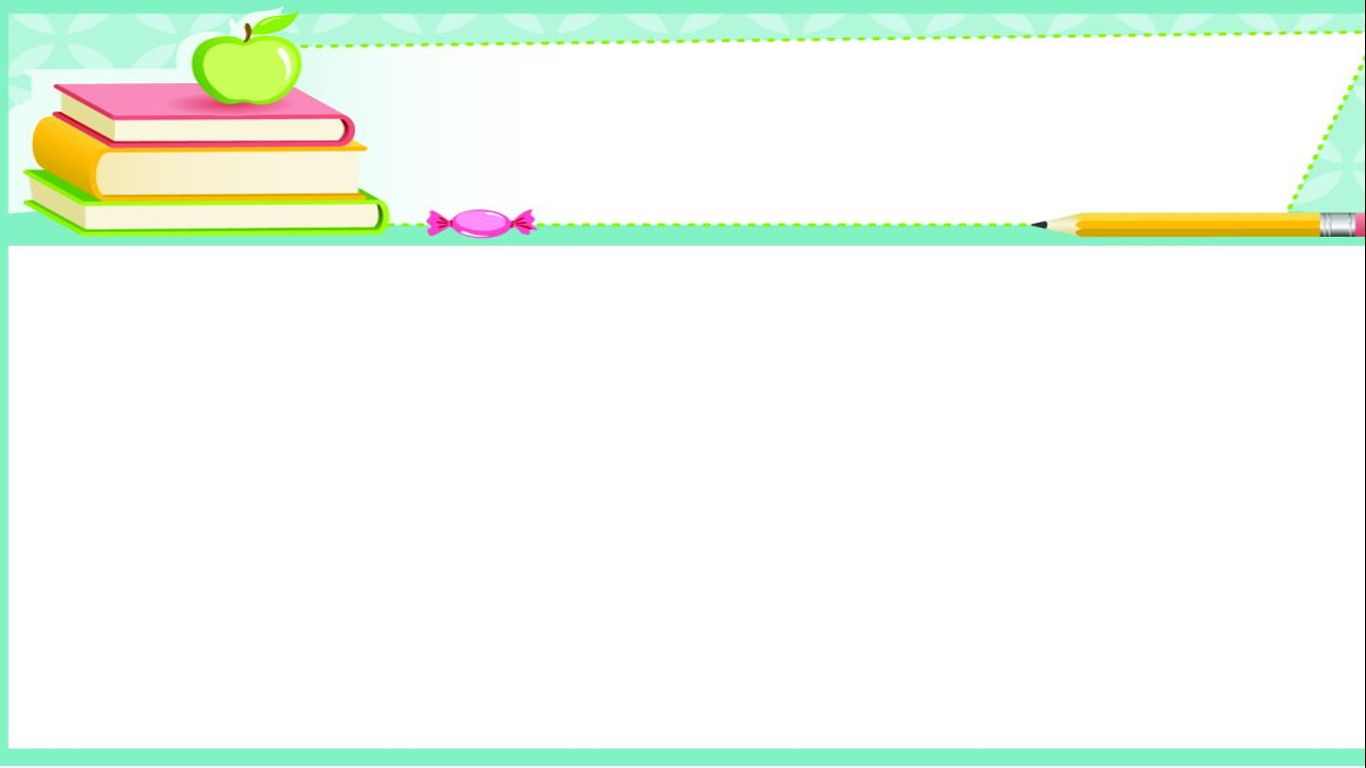 Tin học:
BÀI 9: HIỆU ỨNG CHUYỂN TRANG (TIẾT 1)
KHỞI ĐỘNG
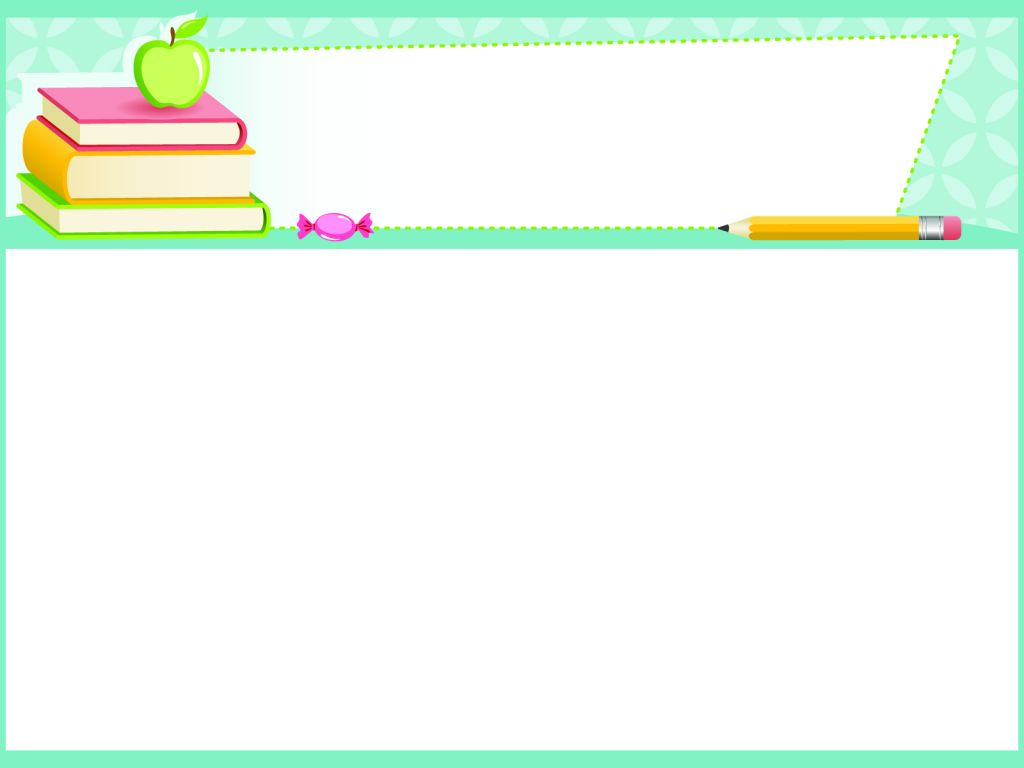 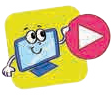 - Khi thầy cô giáo trình chiếu bài học, đôi khi em thấy các trang chiếu được xuất hiện một cách ấn tượng và hấp dẫn. Làm thế nào để được như vậy nhỉ?
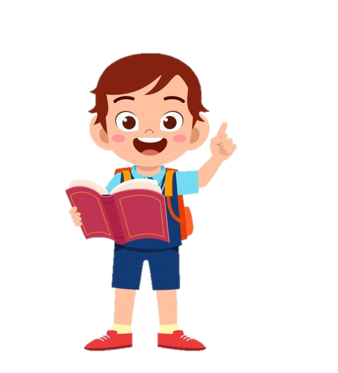 - Thầy cô sử dụng hiệu ứng chuyển trang.
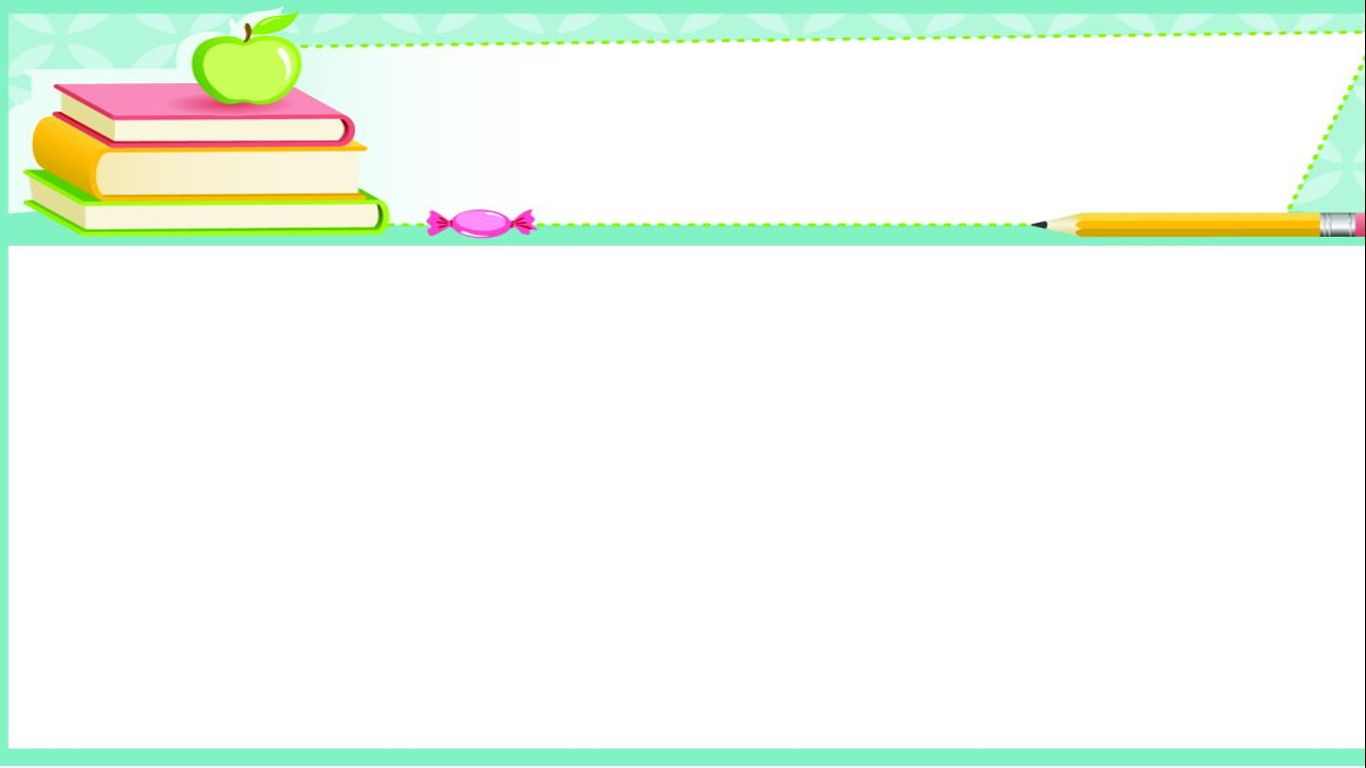 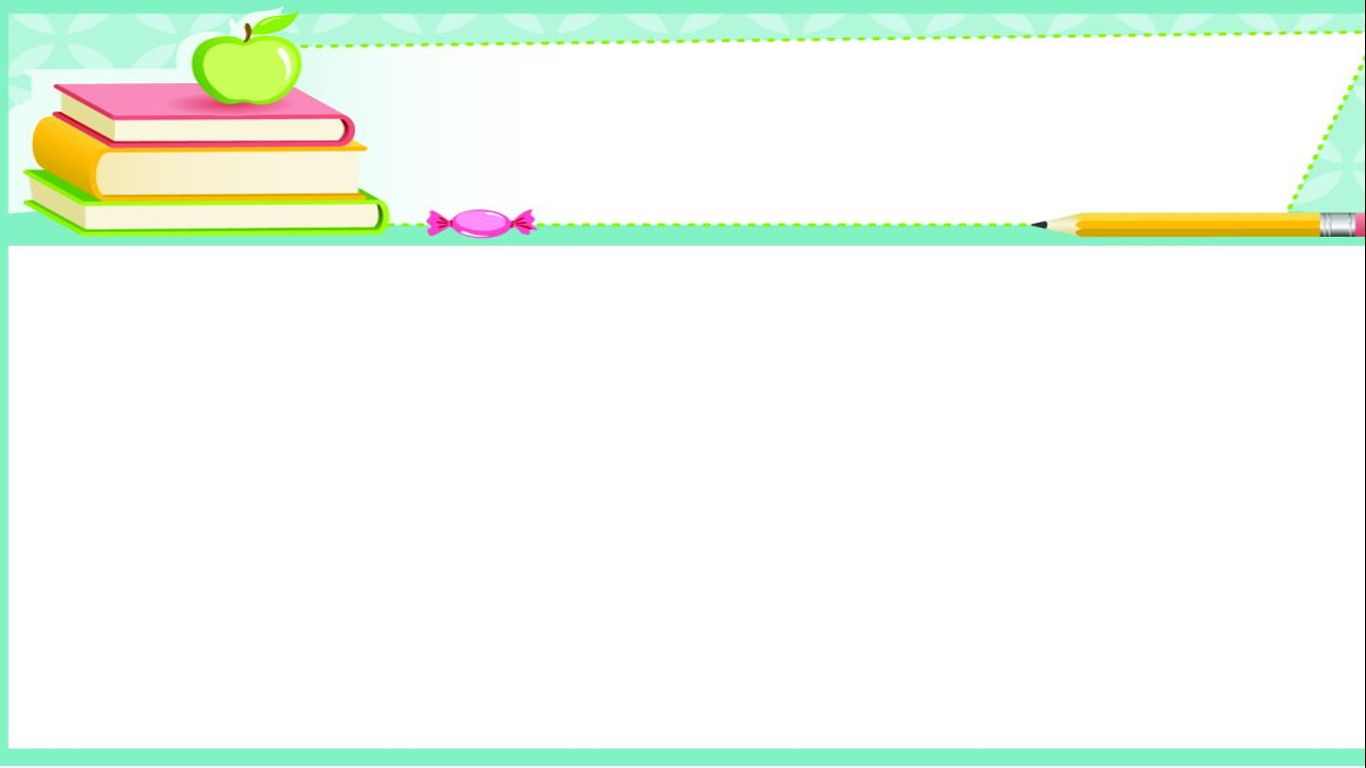 Tin học:
BÀI 9: HIỆU ỨNG CHUYỂN TRANG (TIẾT 1)
1. Tạo hiệu ứng chuyển trang
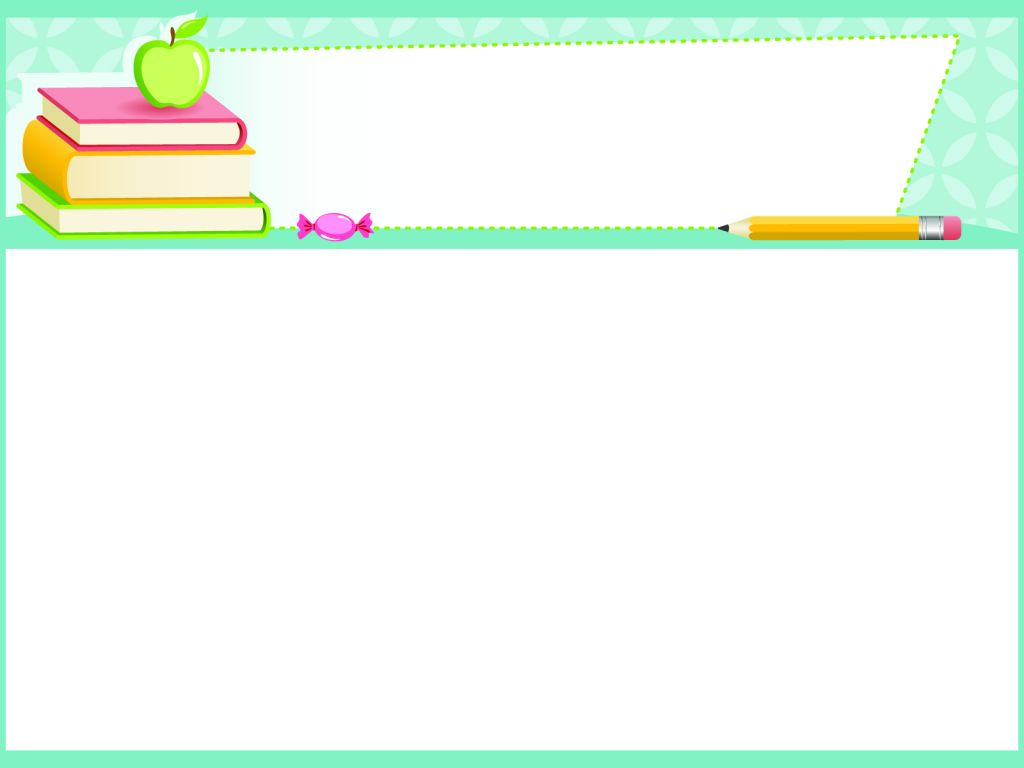 Em hãy quan sát thầy cô trình chiếu và nhận xét về cách chuyển tiếp giữa các trang chiếu.
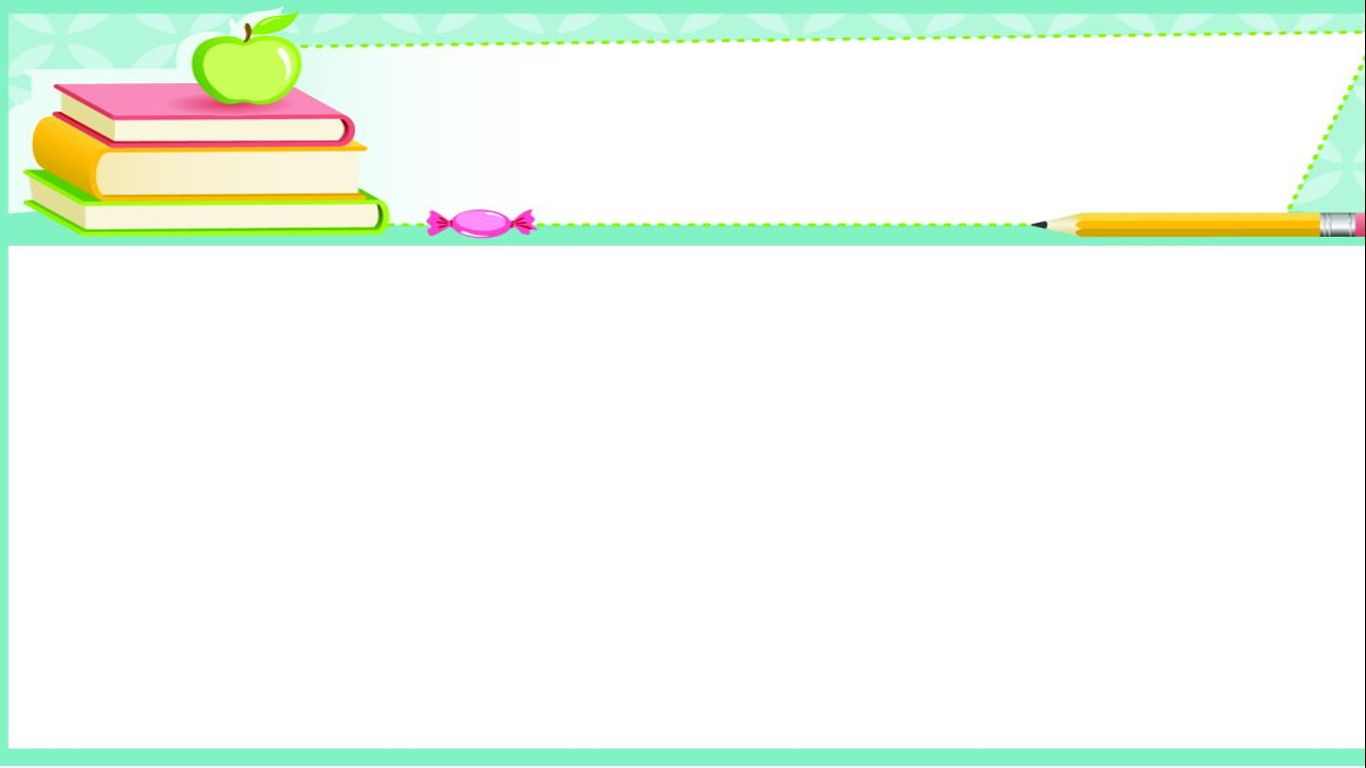 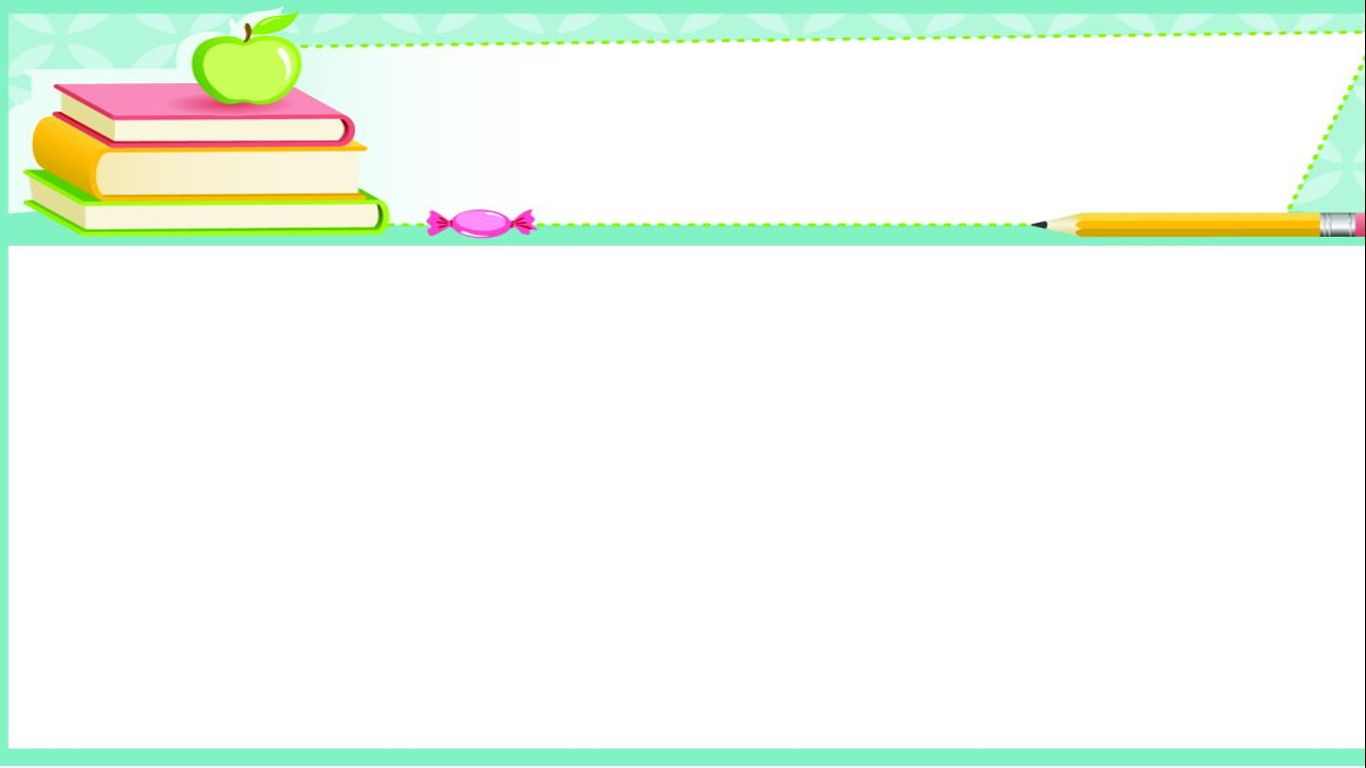 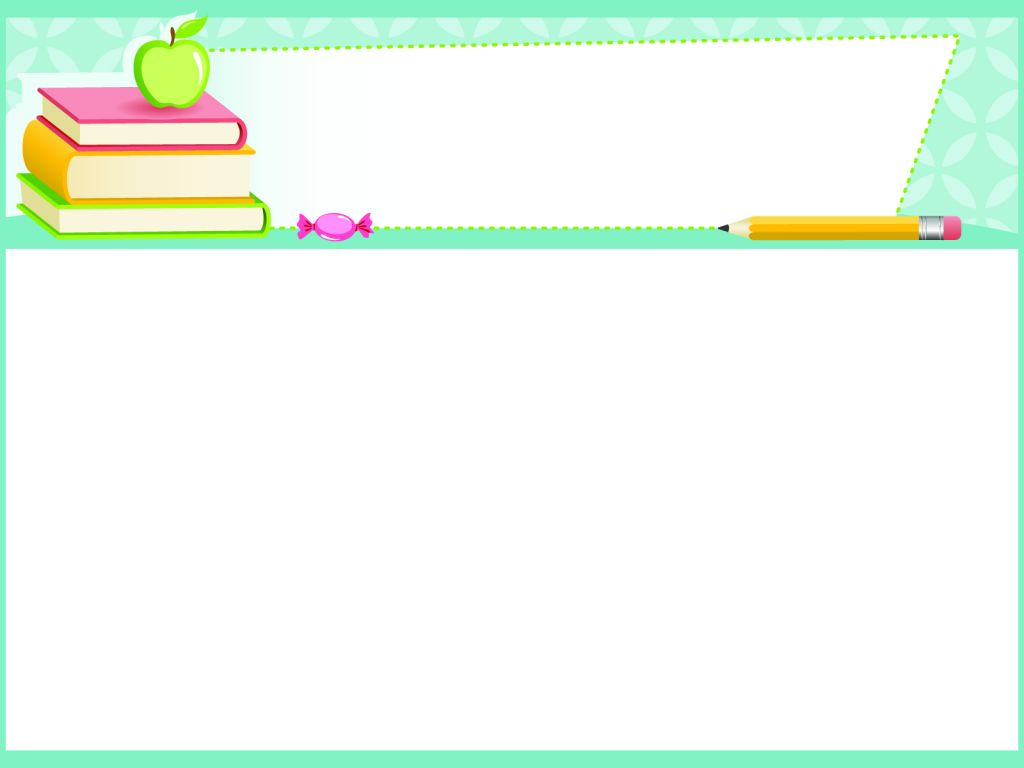 Cảnh đẹp quê hương
Nguyễn Văn A
Lớp 4B
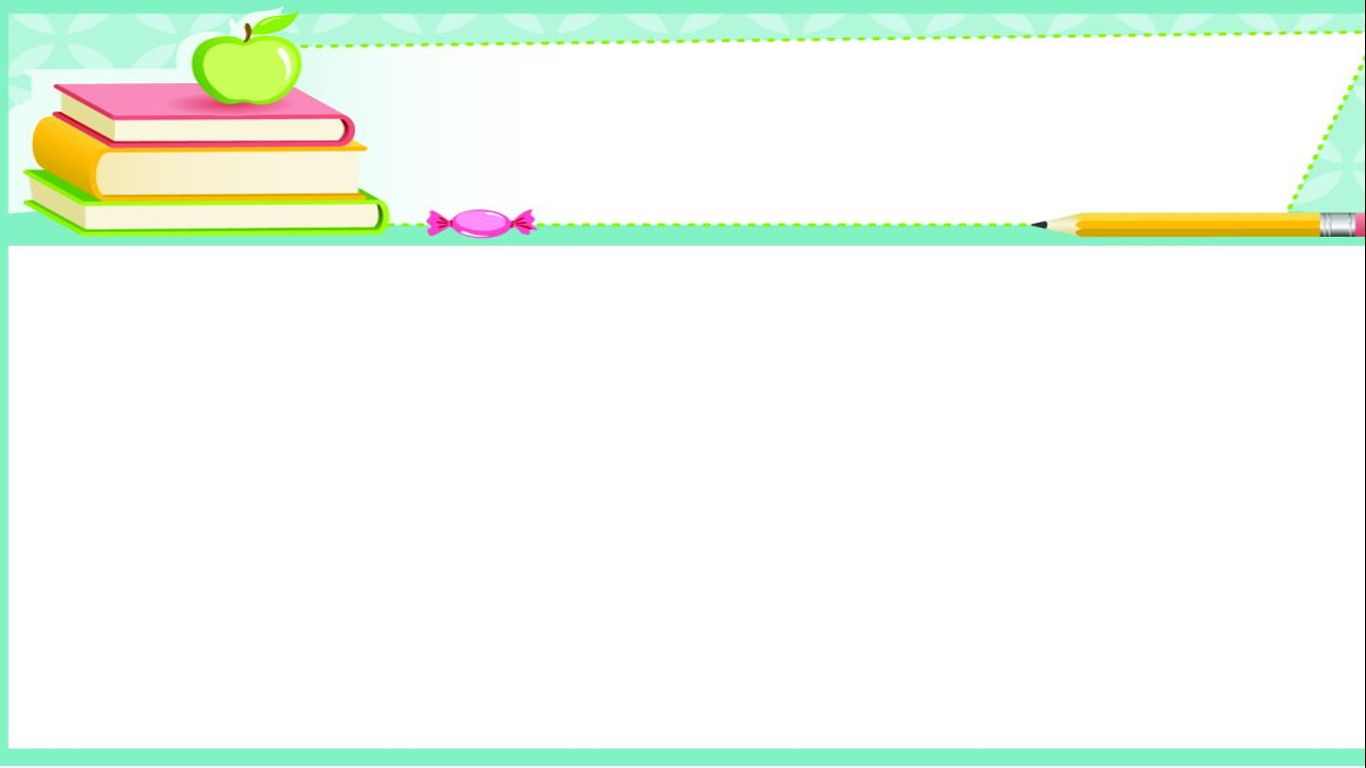 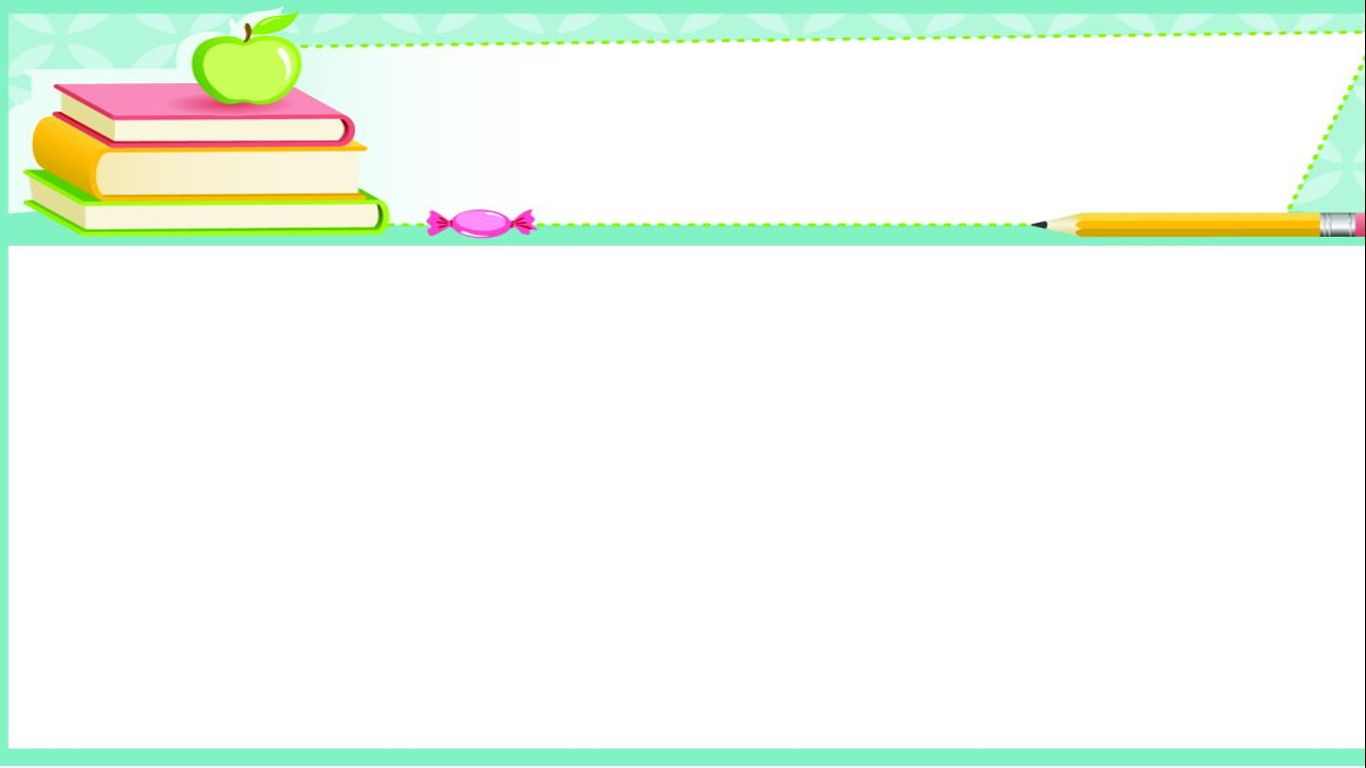 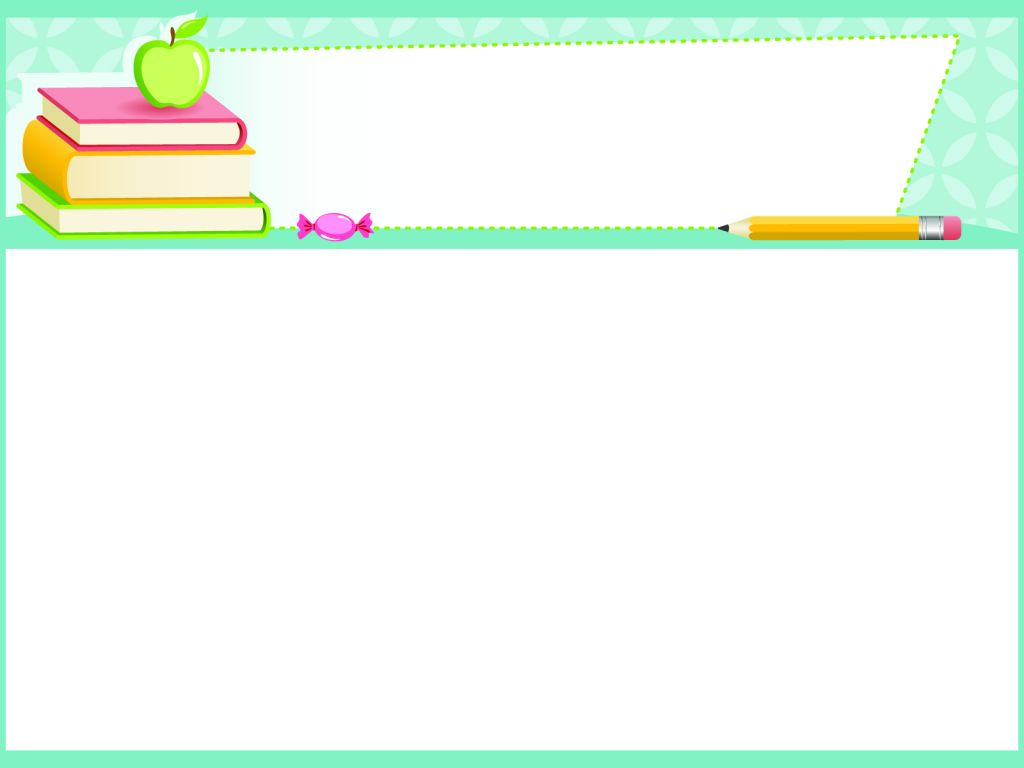 Một số cảnh đẹp ở Huế
Sông Hương
Đồi Vọng Cảnh
Núi Ngự Bình
Cầu Trường Tiền
Điện Hòn Chén
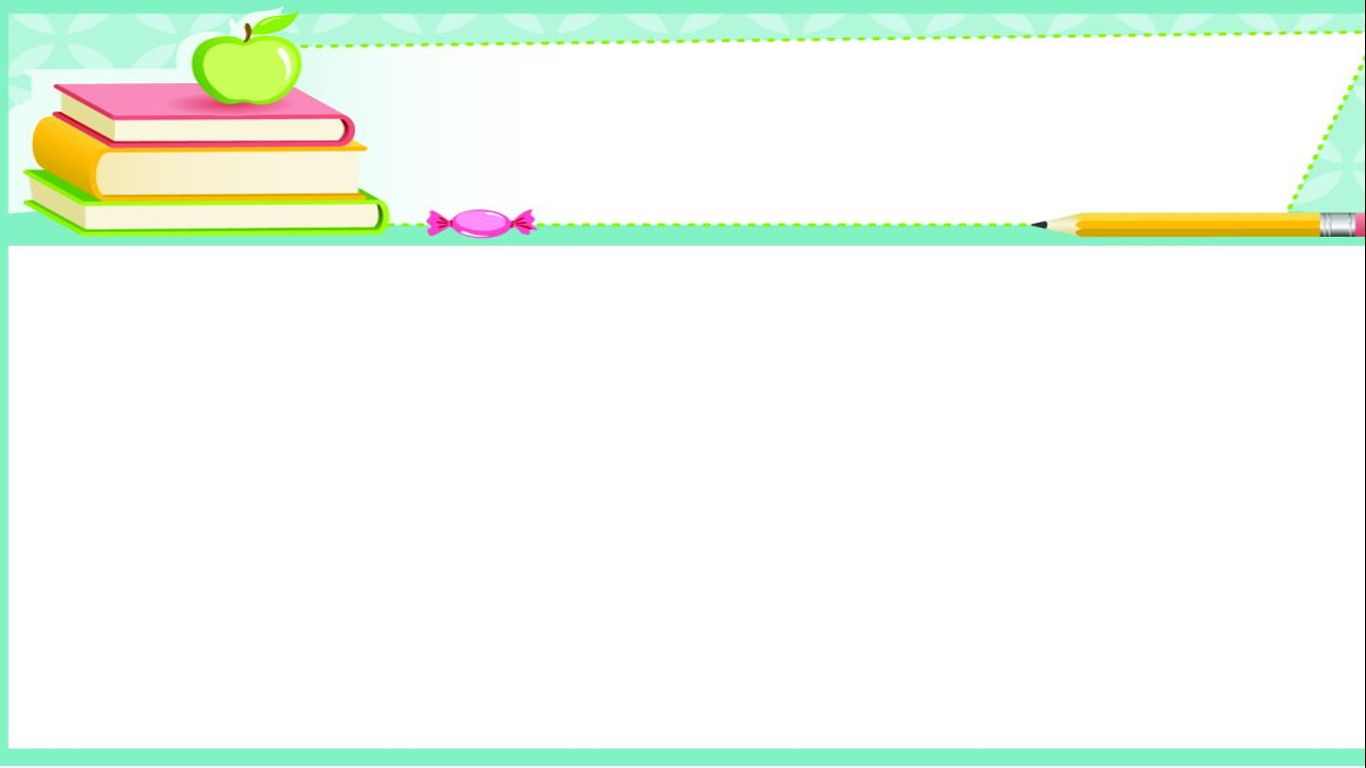 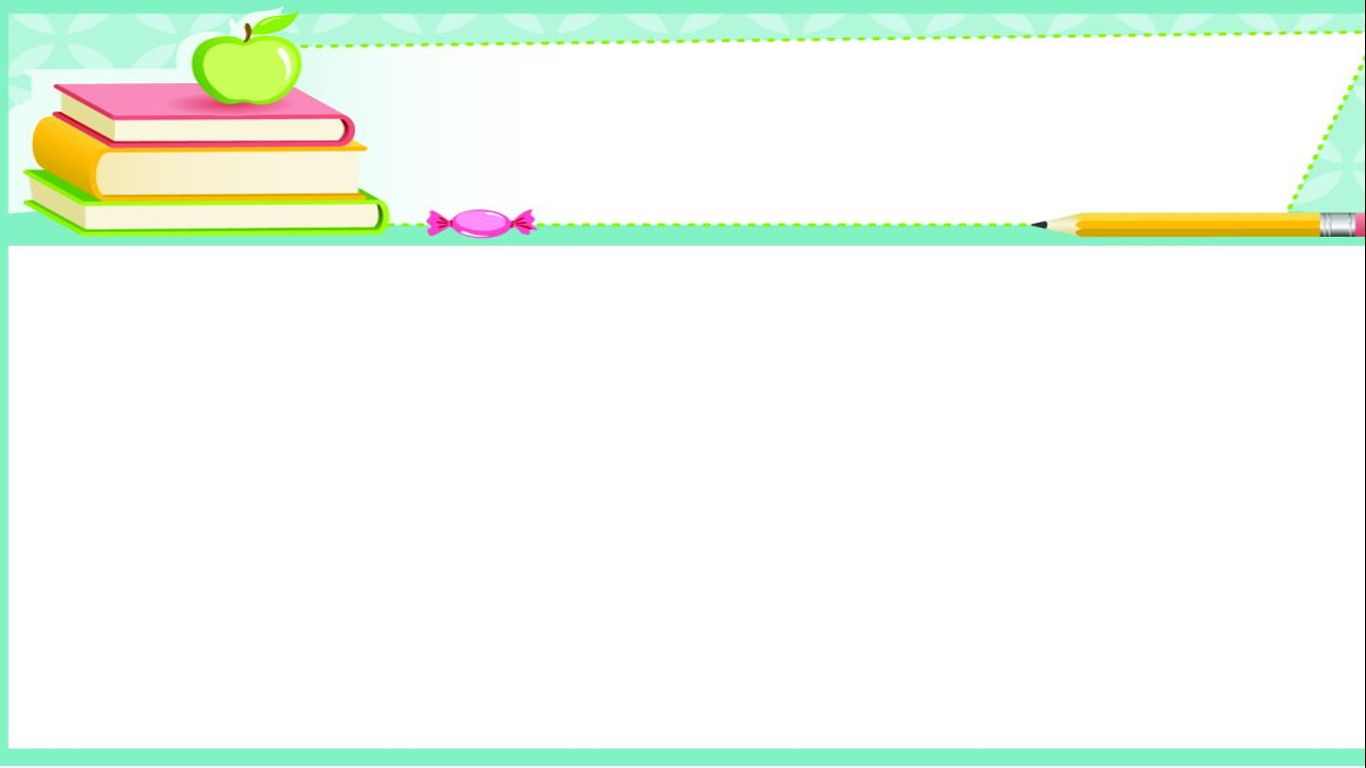 Tin học:
BÀI 9: HIỆU ỨNG CHUYỂN TRANG (TIẾT 1)
1. Tạo hiệu ứng chuyển trang
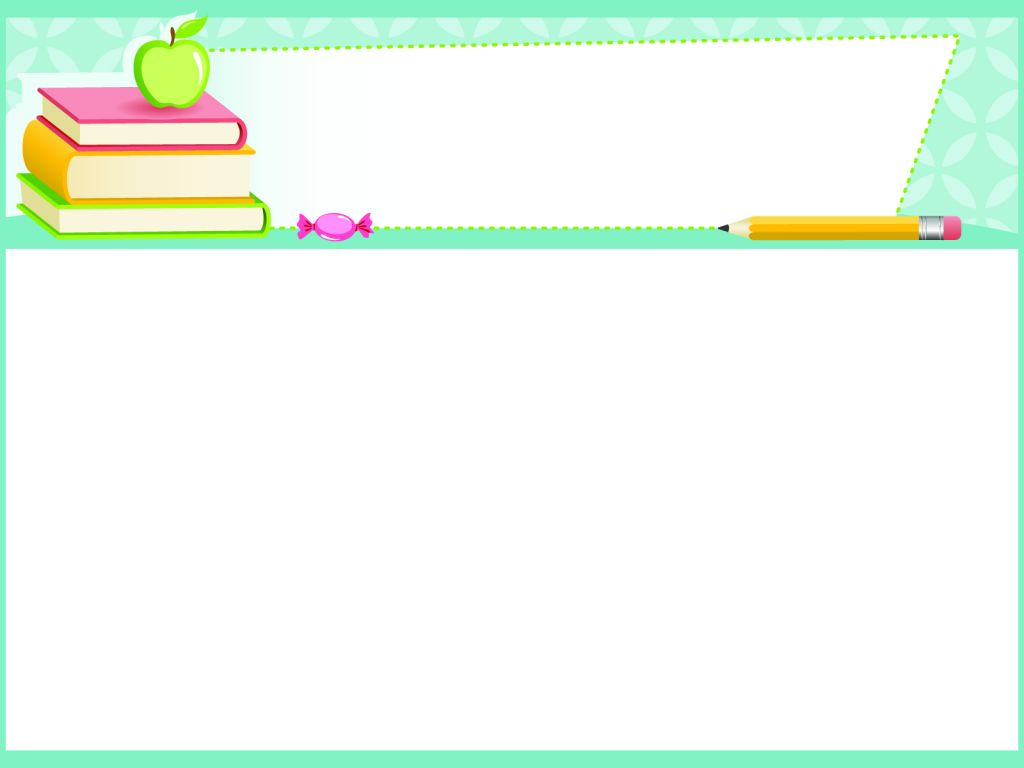 - Để trình chiếu ấn tượng và hấp dẫn hơn, chúng ta có thể thêm hiệu ứng chuyển trang.
- Hiệu ứng chuyển trang là cách thức trang trình chiếu xuất hiện khi trình chiếu.
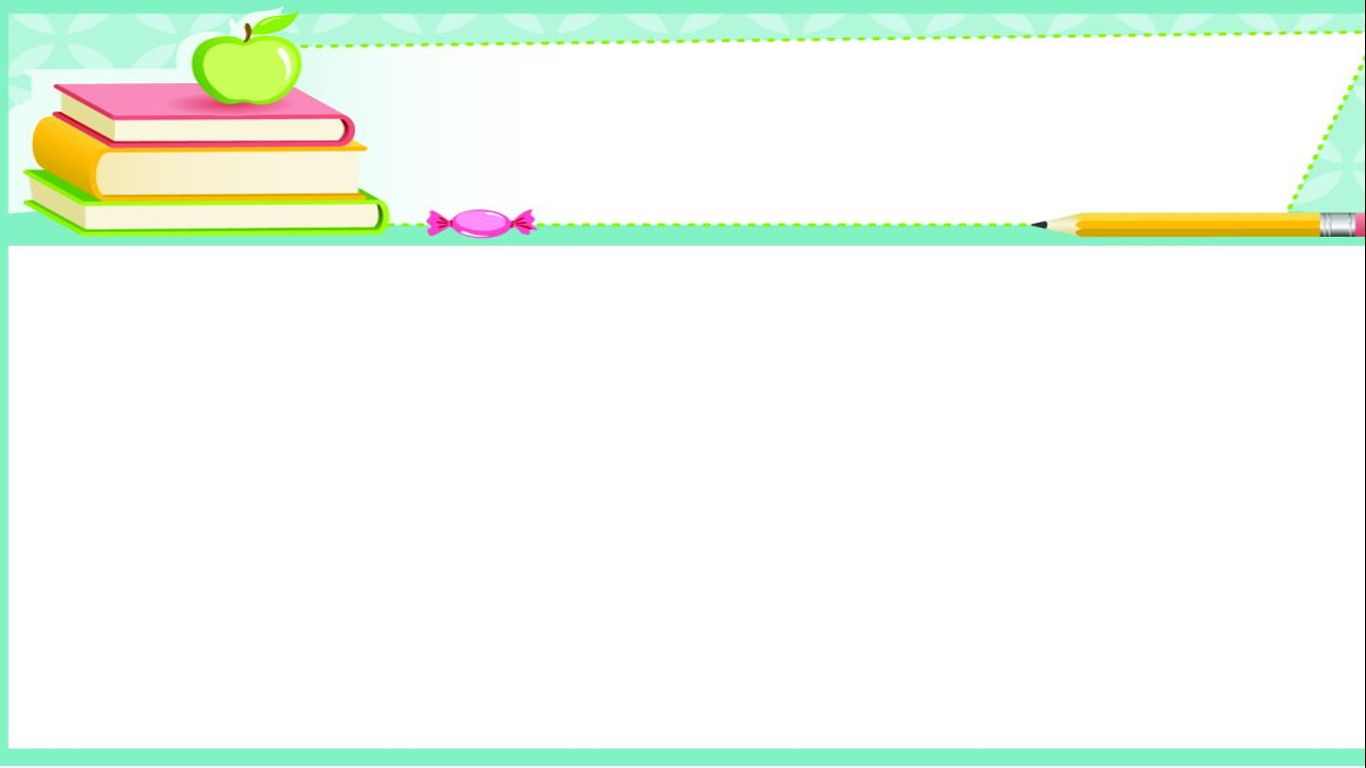 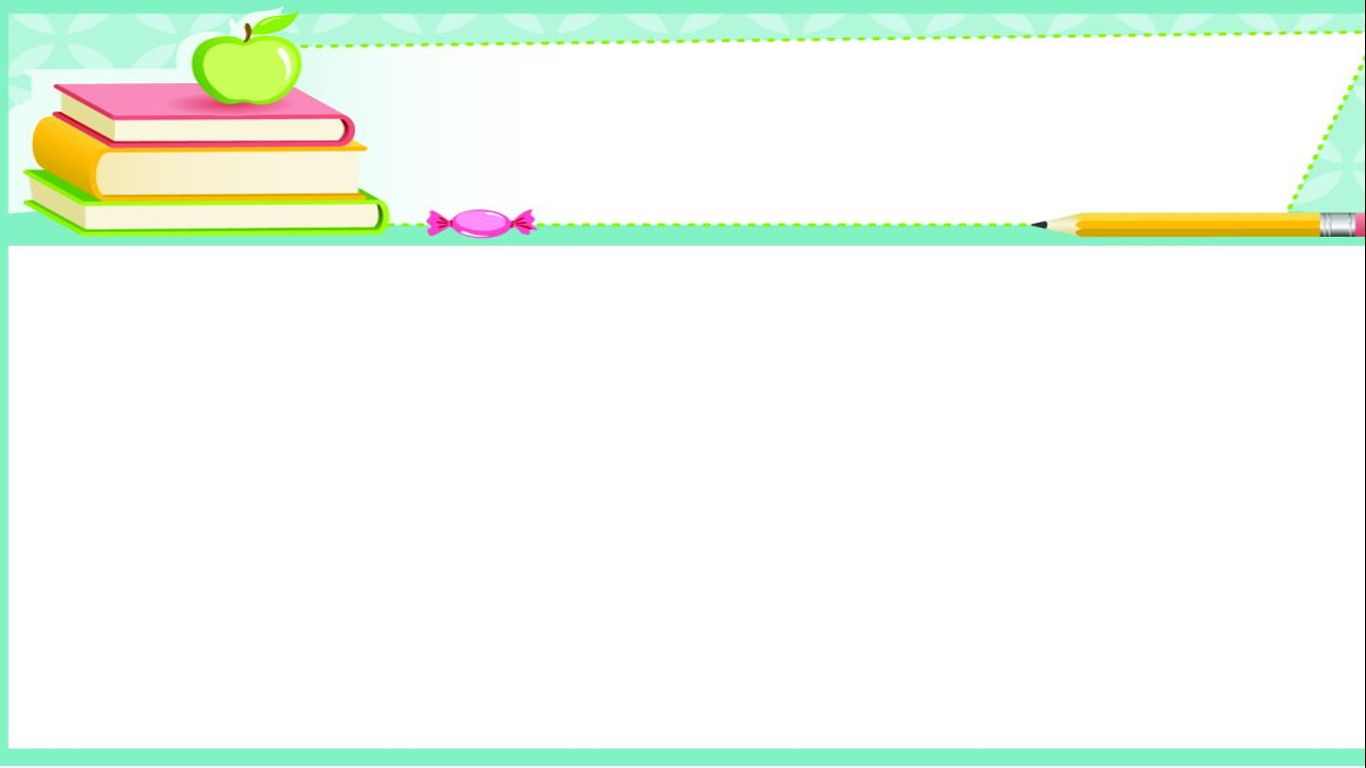 Tin học:
BÀI 9: HIỆU ỨNG CHUYỂN TRANG (TIẾT 1)
1. Tạo hiệu ứng chuyển trang
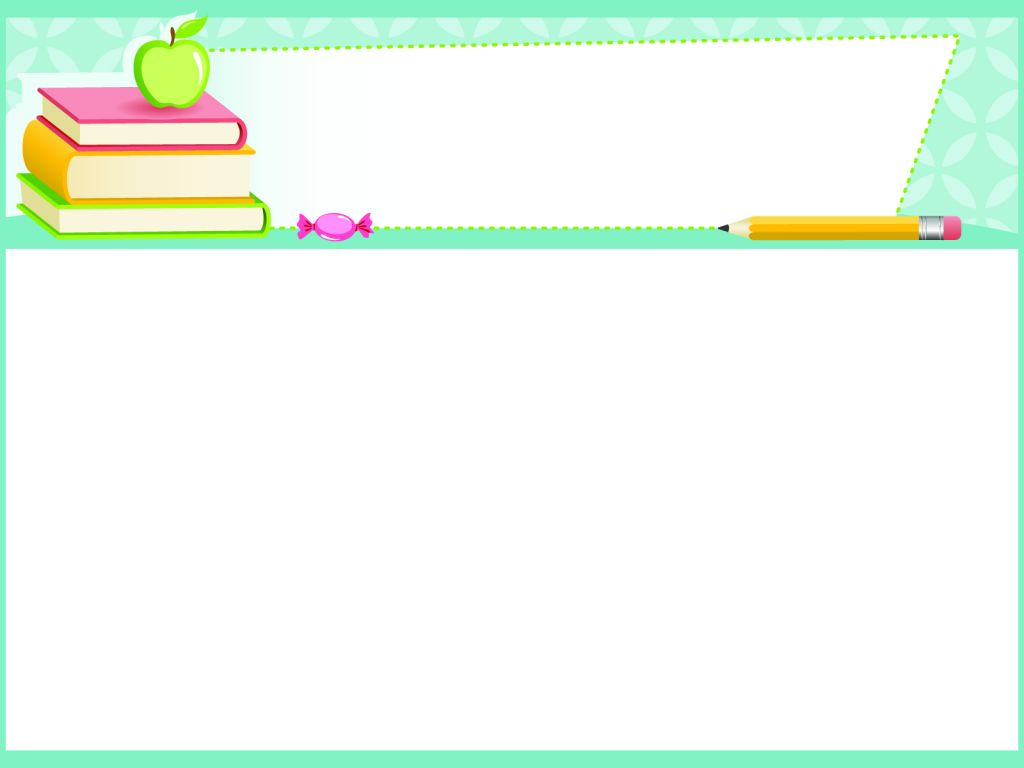 * Các bước để tạo hiệu ứng chuyển trang:
- Bước 1: Chọn trang trình chiếu cần tạo hiệu ứng.
- Bước 2: Chọn một hiệu ứng chuyển trang trên nhóm lệnh Transitions to This Slide của dải lệnh Transitions
* Lưu ý: Hiệu ứng chyển trang được đặt cho từng trang trình chiếu và mỗi trang chiếu chỉ sử dụng 1 kiểu hiệu ứng duy nhất.
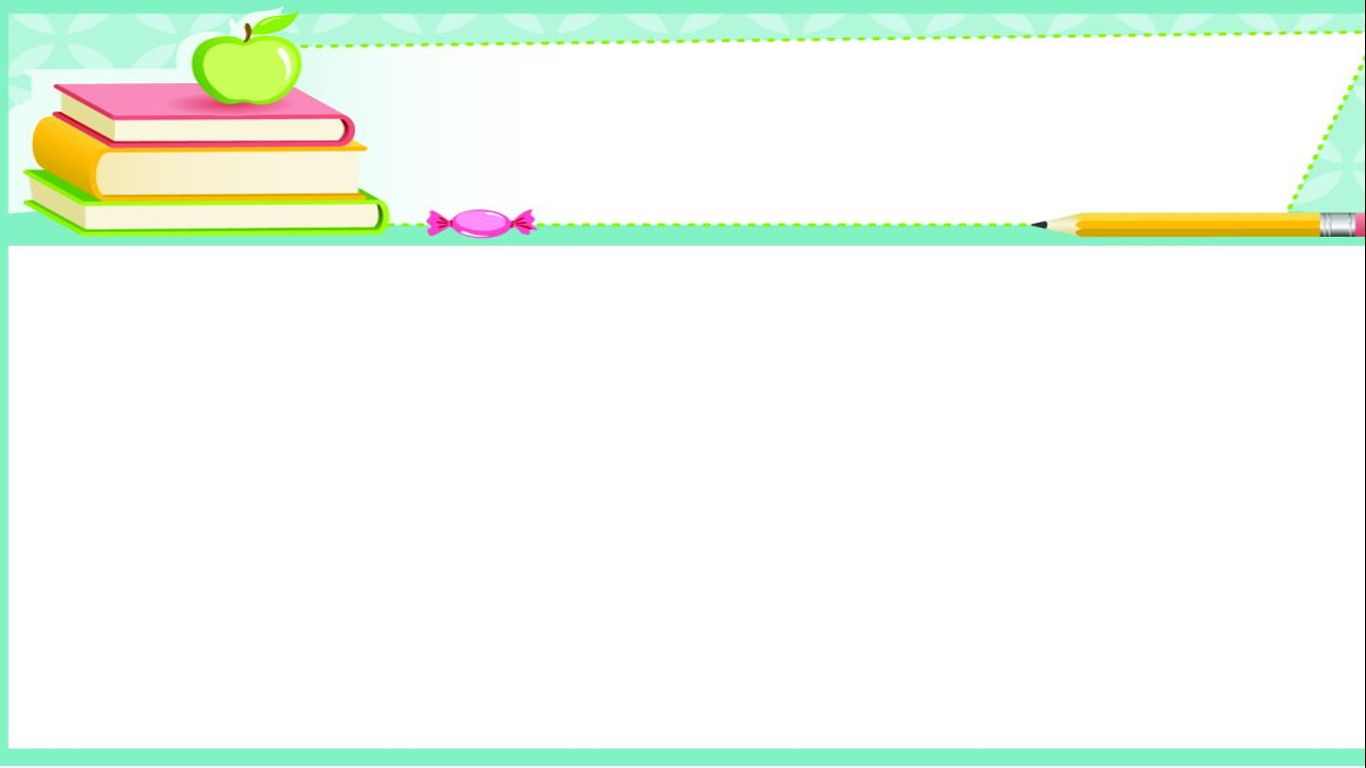 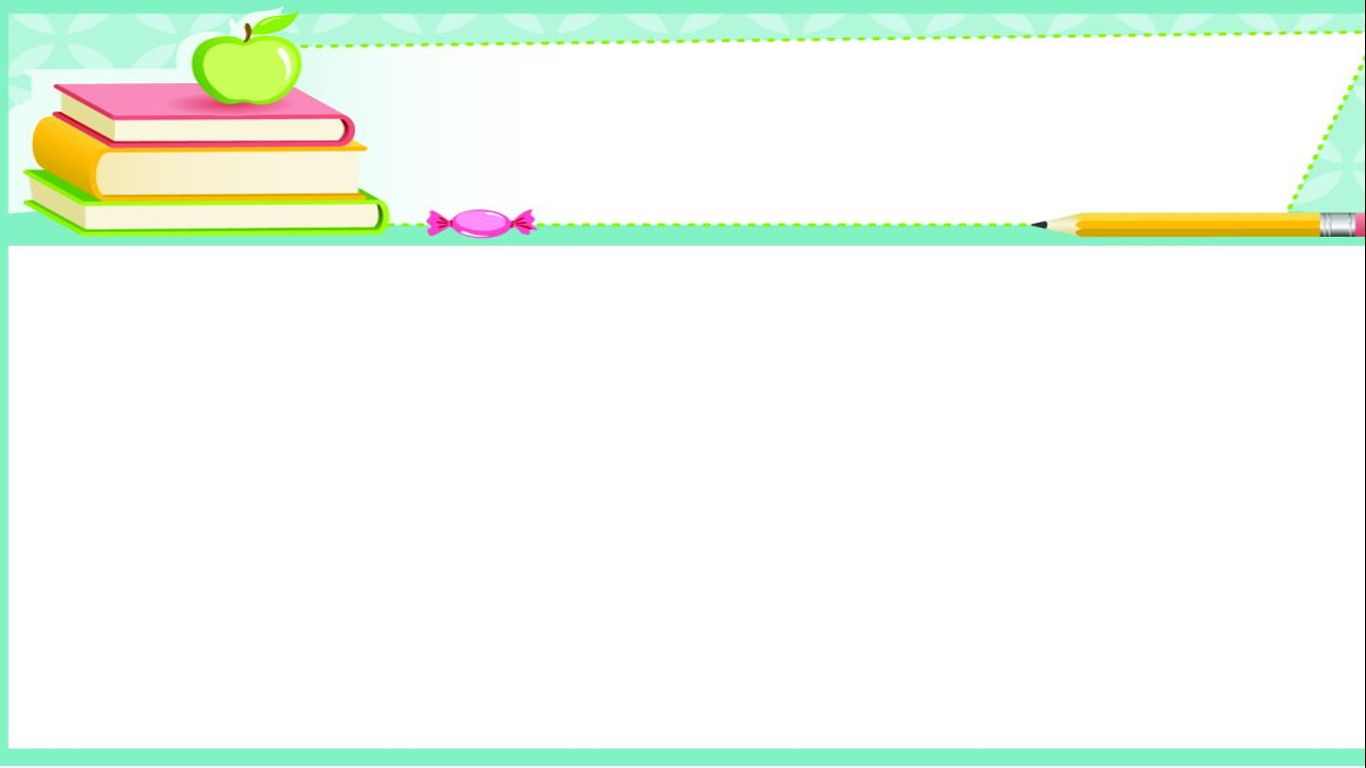 Tin học:
BÀI 9: HIỆU ỨNG CHUYỂN TRANG (TIẾT 1)
1. Tạo hiệu ứng chuyển trang
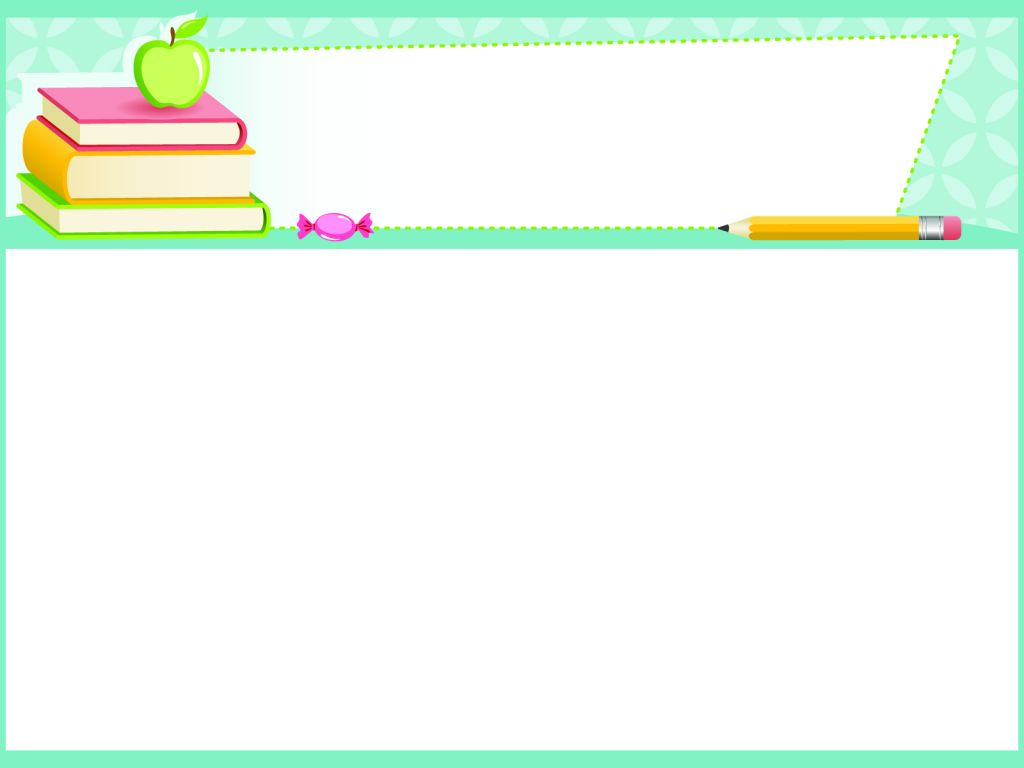 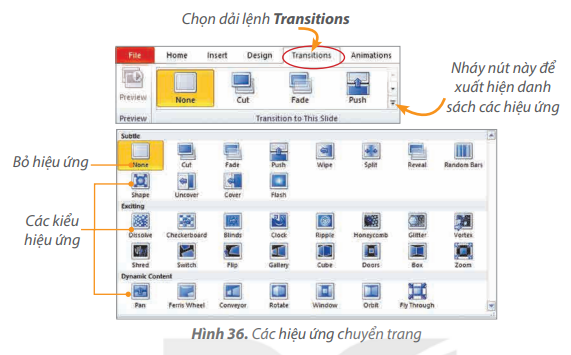 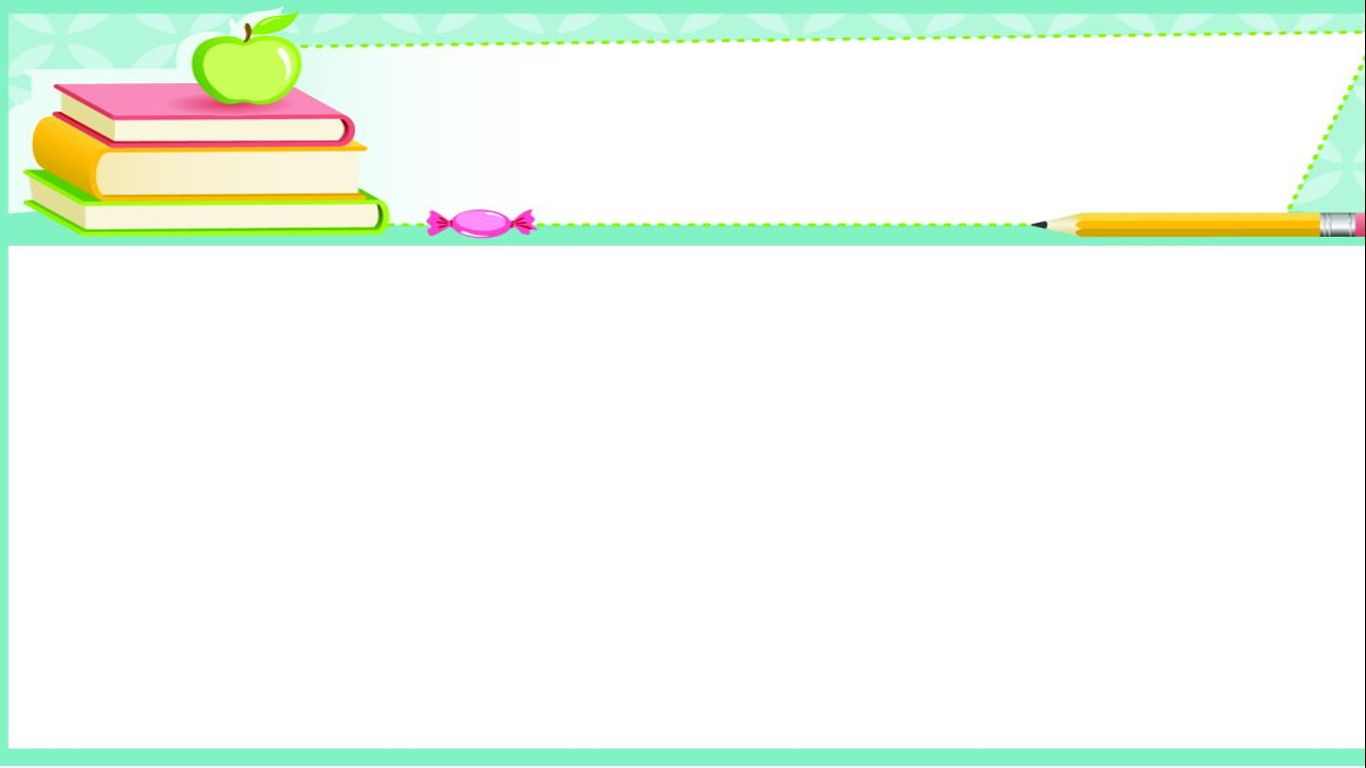 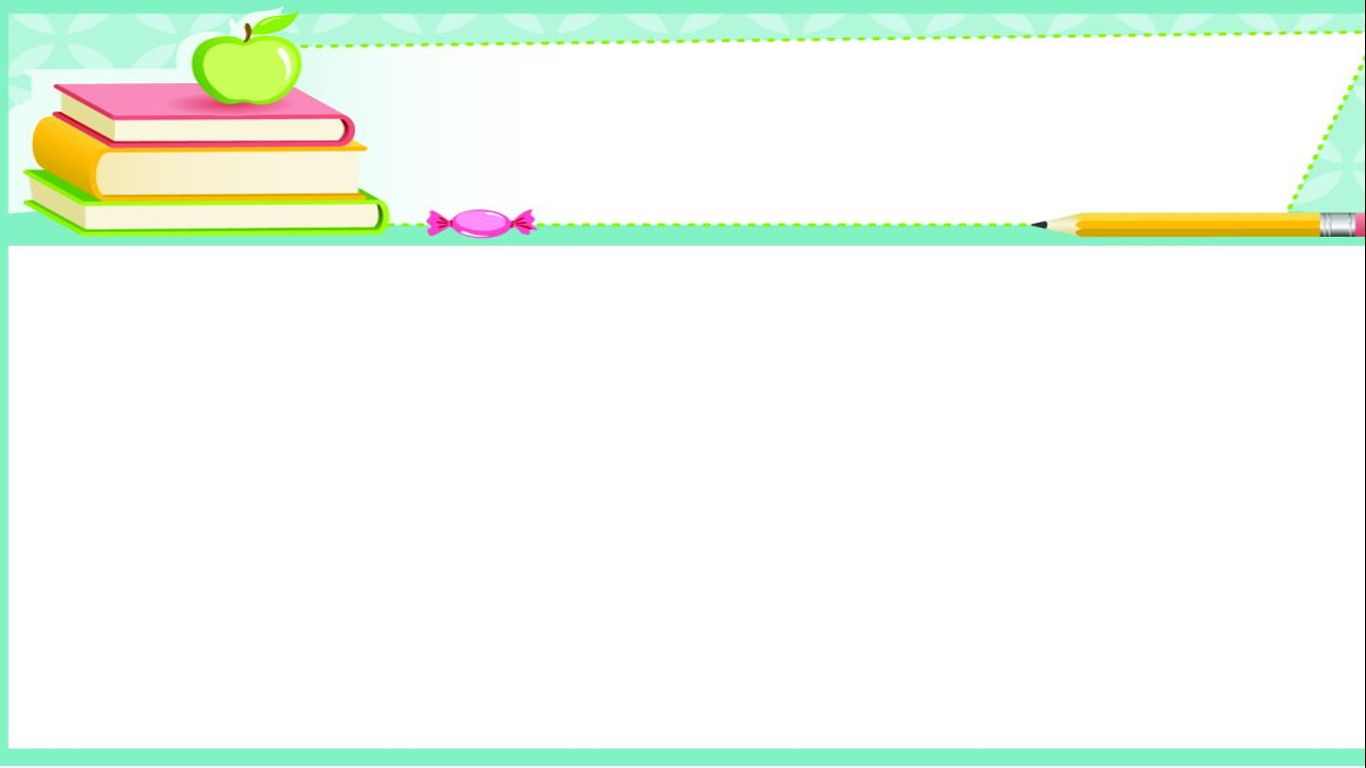 Tin học:
BÀI 9: HIỆU ỨNG CHUYỂN TRANG (TIẾT 1)
1. Tạo hiệu ứng chuyển trang
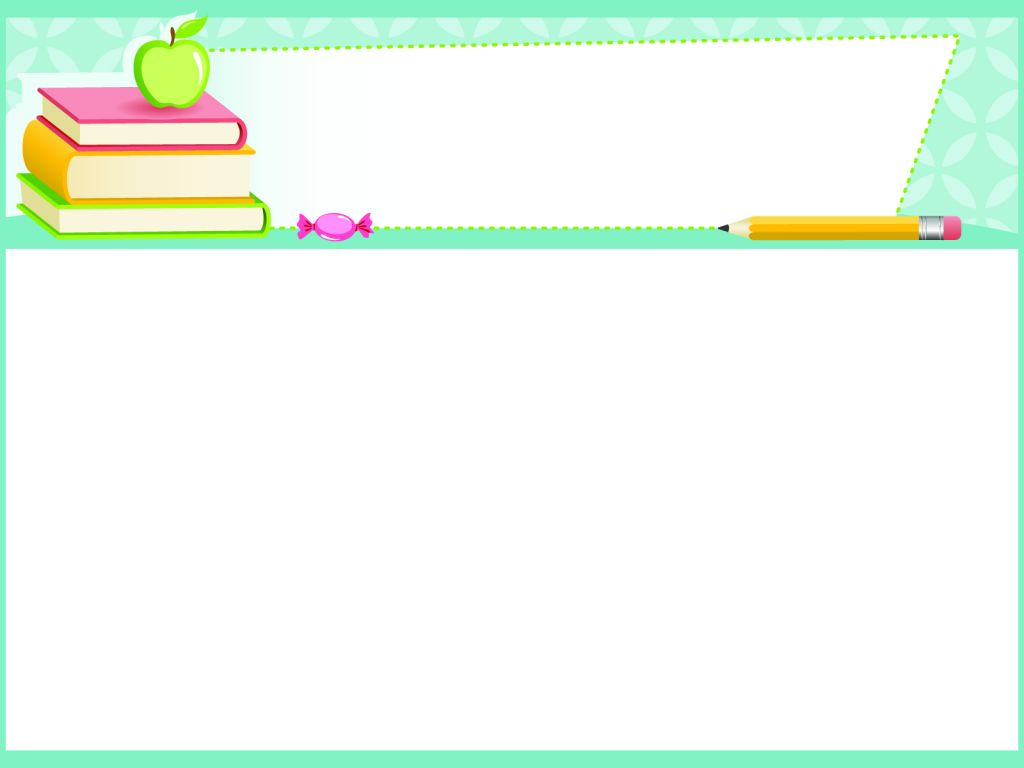 Em có thể thêm hiệu ứng chuyển trang để bài trình chiếu ấn tượng và hấp dẫn hơn.
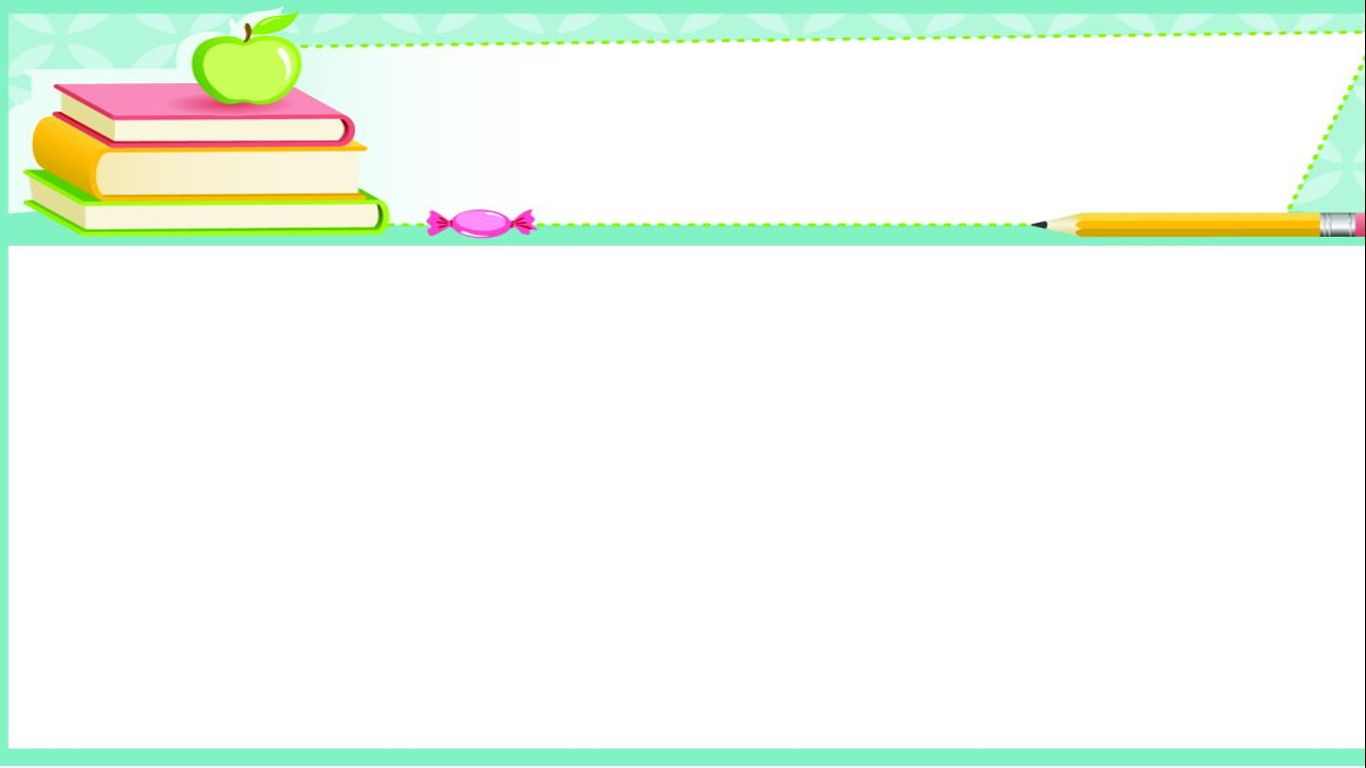 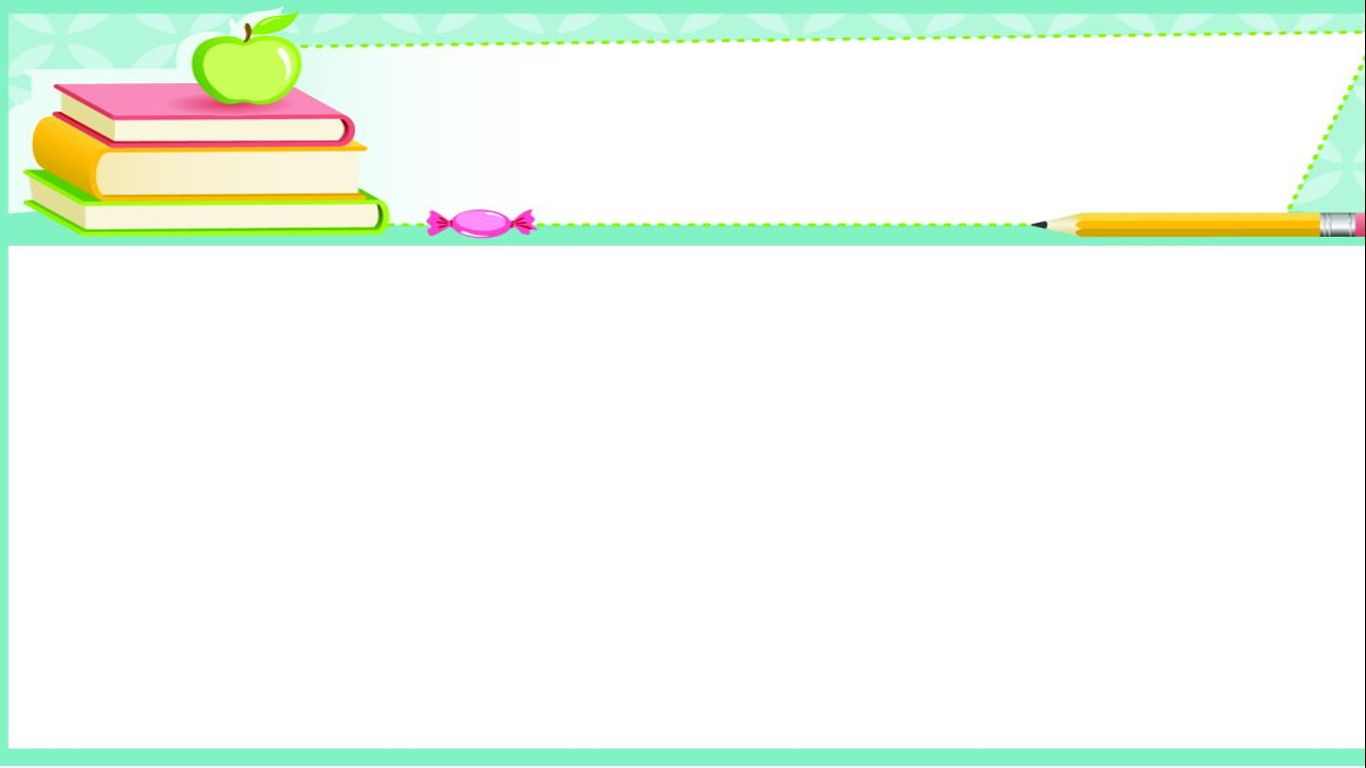 Tin học:
BÀI 9: HIỆU ỨNG CHUYỂN TRANG (TIẾT 1)
1. Tạo hiệu ứng chuyển trang
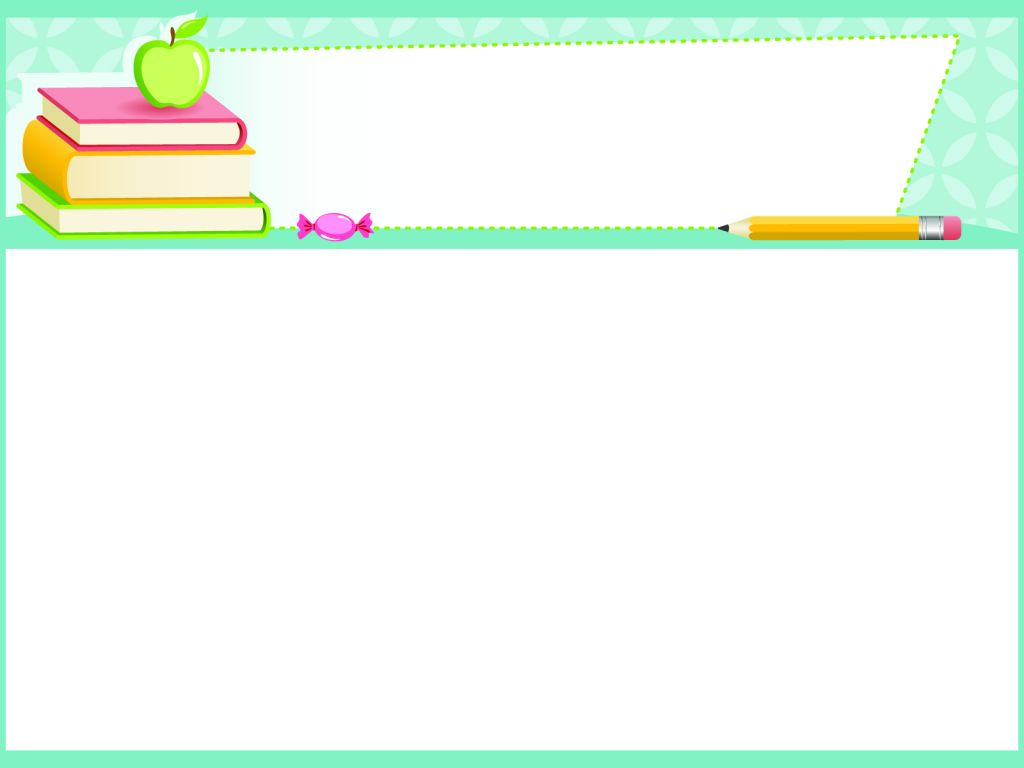 Mỗi phát biểu dưới đây đúng hay sai?
a) Mỗi trang chiếu có thể có nhiều kiểu hiệu ứng chuyển trang.
Sai
b) Trong một bài trình chiếu có thể có nhiều hiệu ứng chuyển trang khác nhau.
Đúng
c) Hiệu ứng chuyển trang giúp cho bài thuyết trình sinh động và hấp dẫn hơn.
Đúng
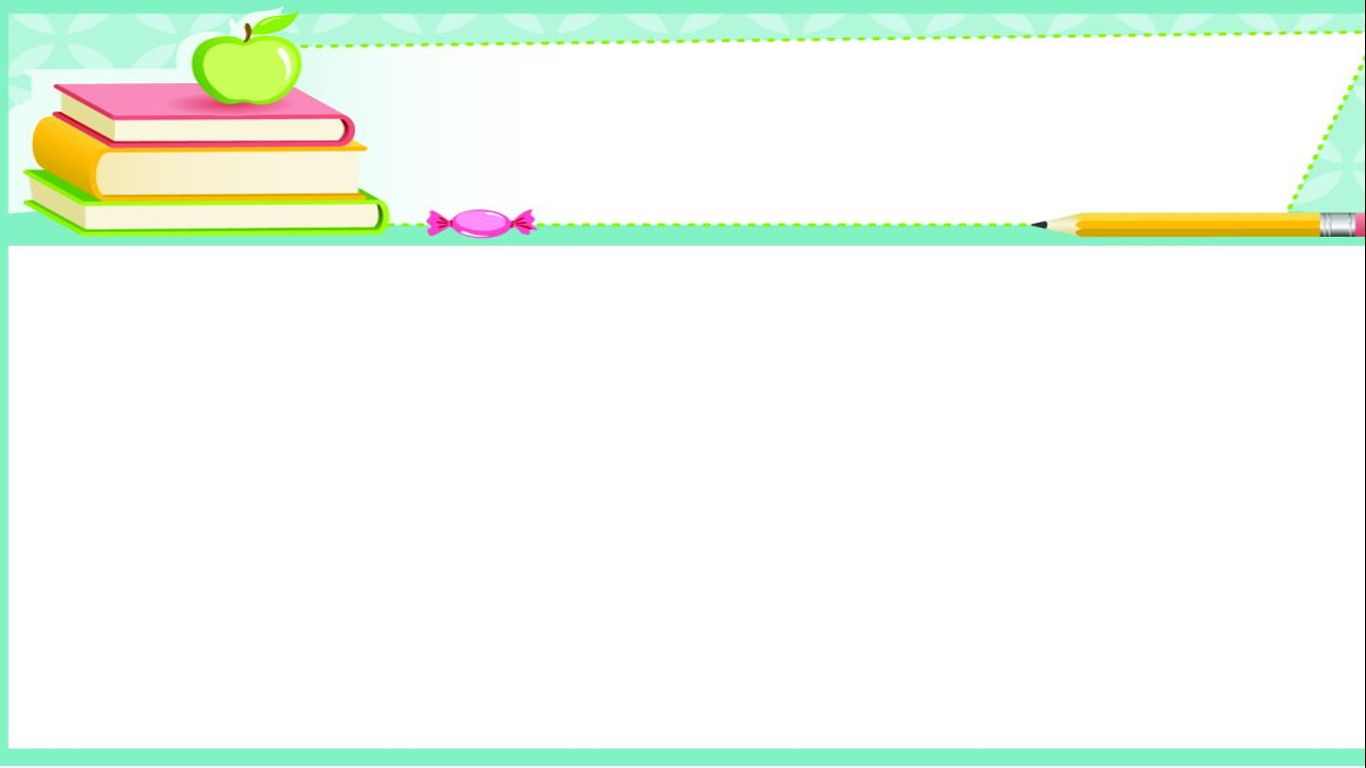 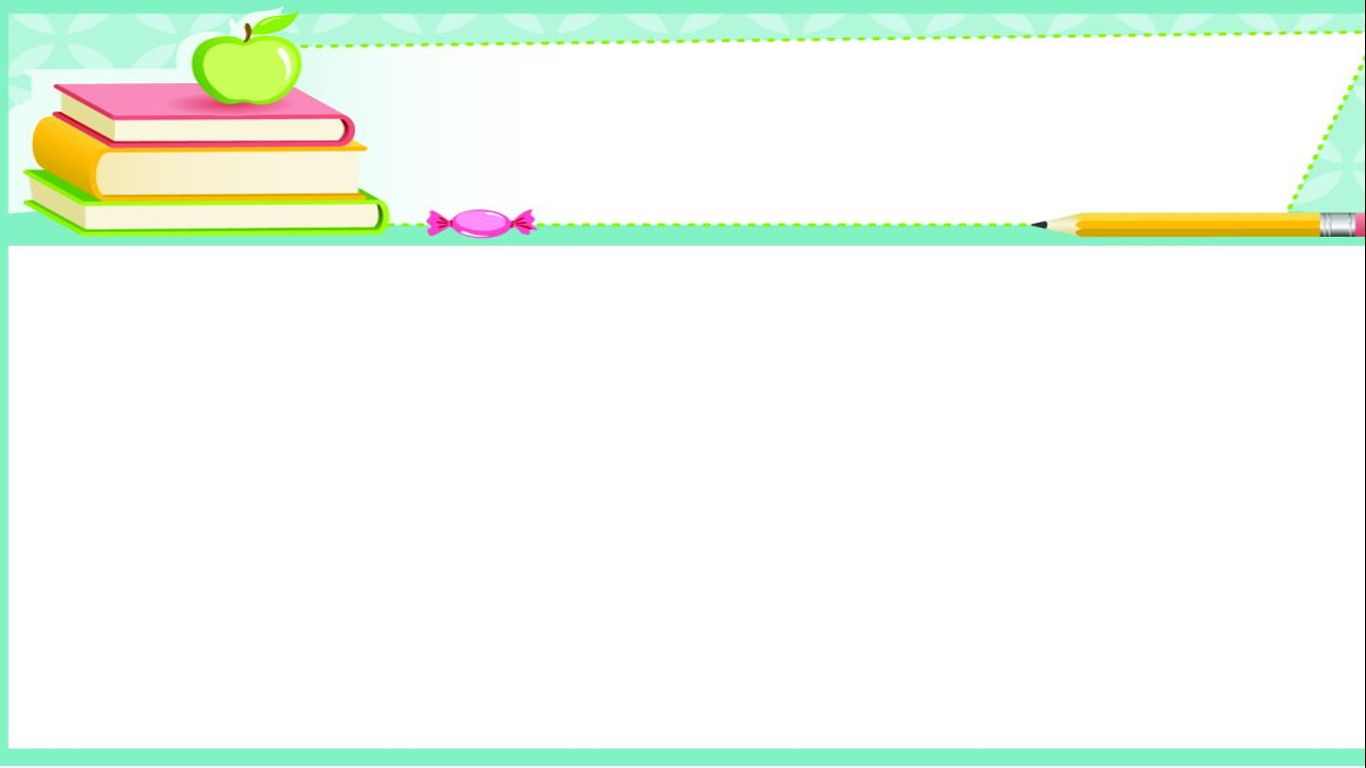 Tin học:
BÀI 9: HIỆU ỨNG CHUYỂN TRANG (TIẾT 1)
2. Thực hành tạo hiệu ứng chuyển trang
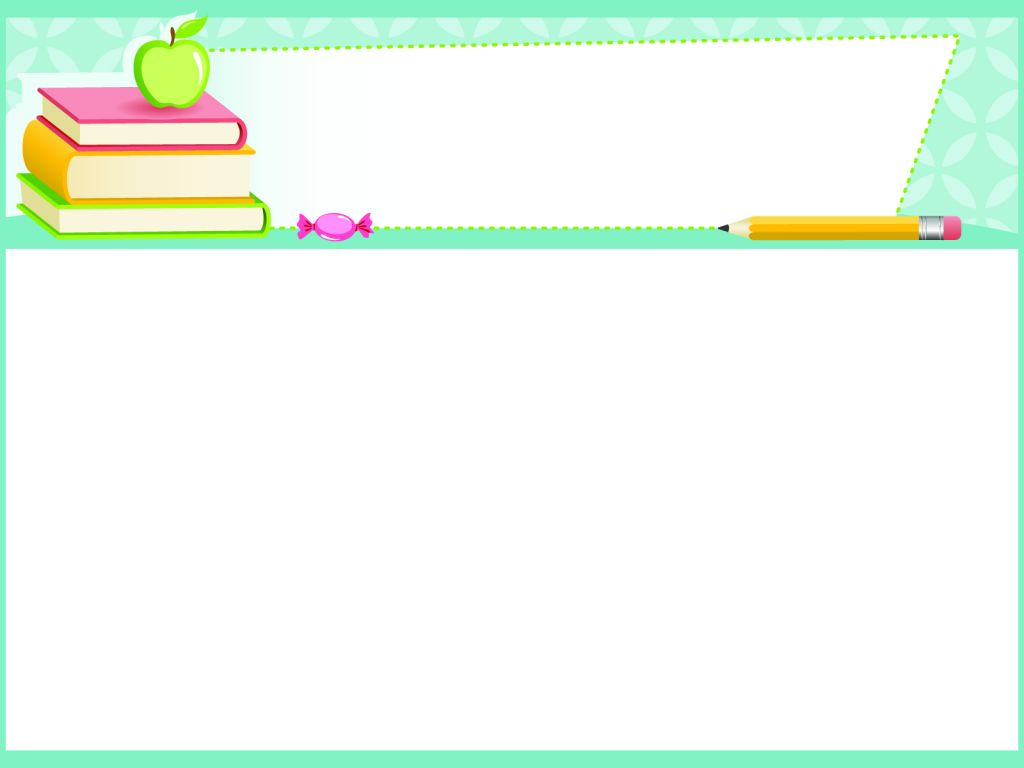 NHIỆM VỤ: Hãy mở tệp Canh dep que huong đã lưu ở Bai 8 và thêm các hiệu ứng chuyển trang theo những yêu cầu sau và lưu lại tệp trình chiếu.
Trang 1:
Dùng hiệu ứng chuyển trang Push
Trang 2:
Dùng hiệu ứng chuyển trang Flip
Trang 3:
Dùng hiệu ứng chuyển trang Shape
Trang 4:
Dùng hiệu ứng chuyển trang Box
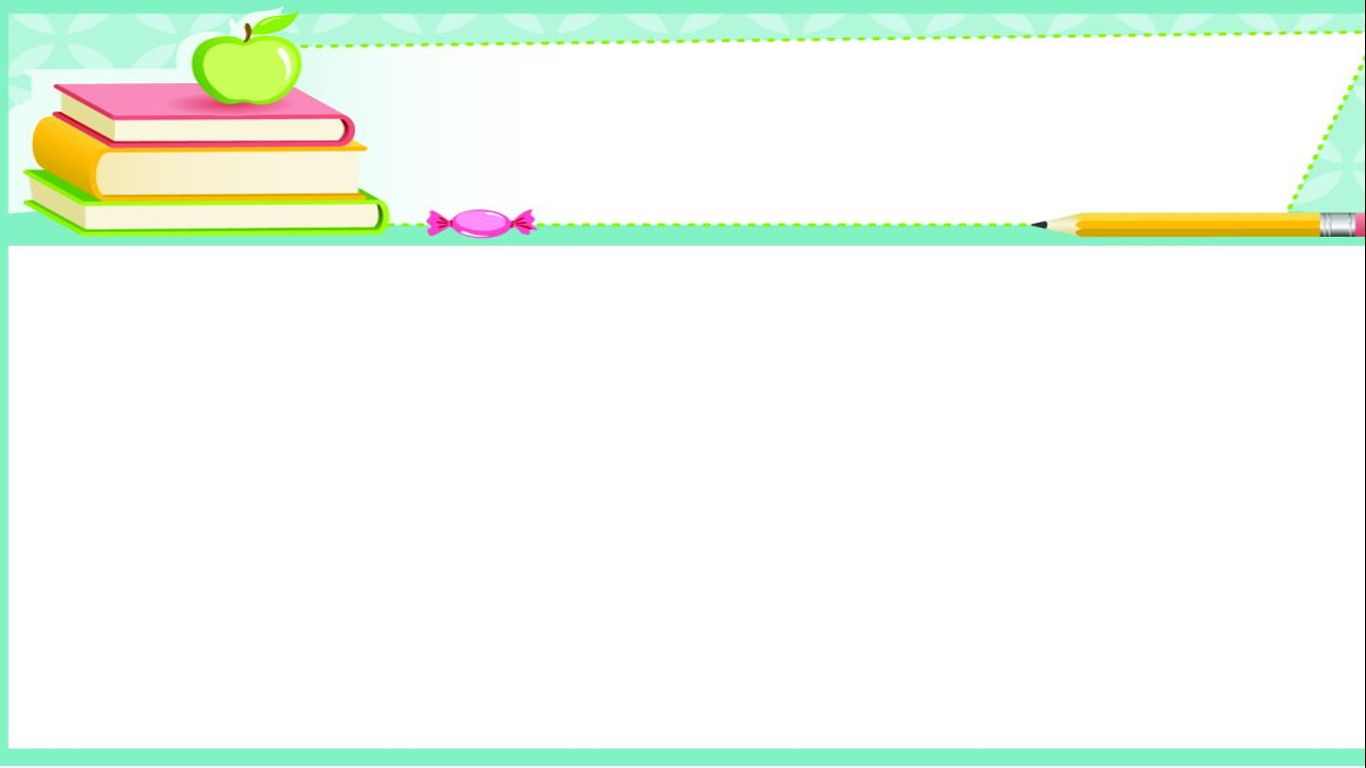 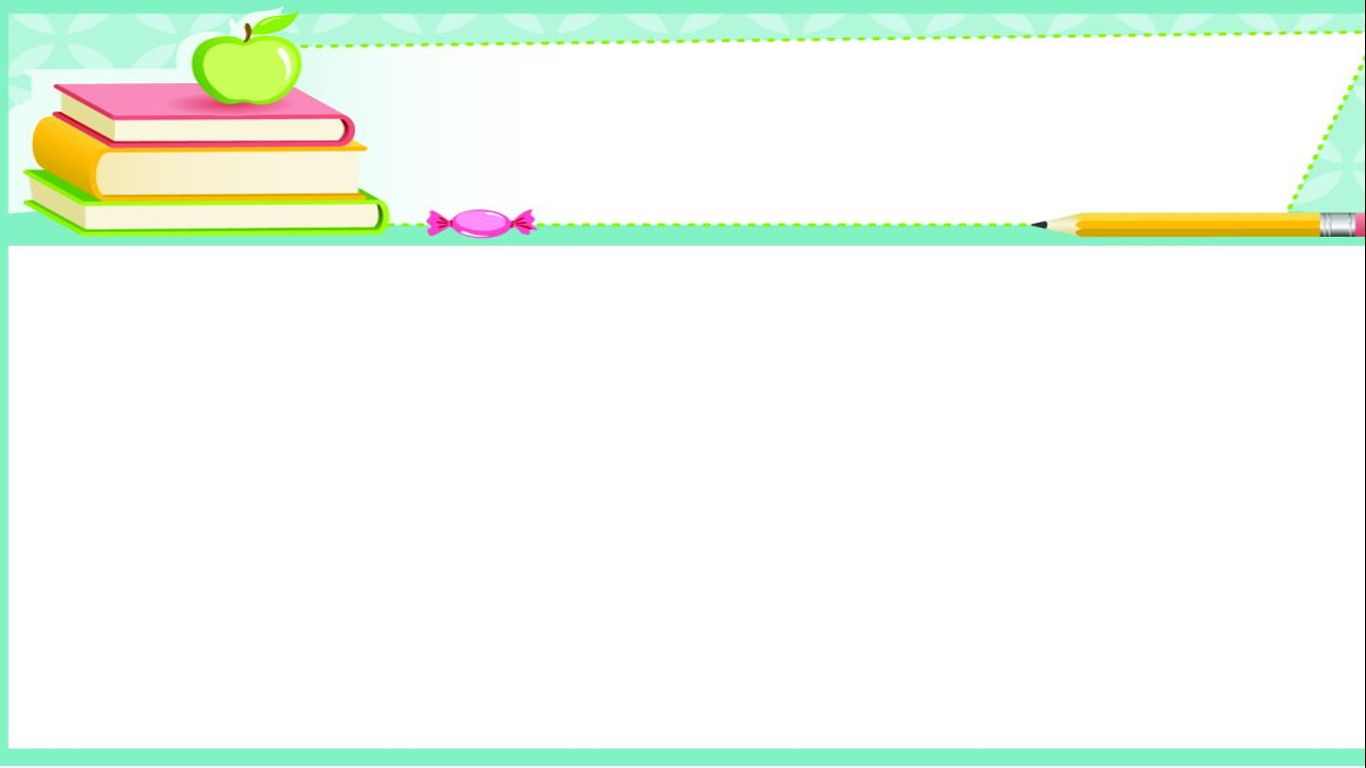 Tin học:
BÀI 9: HIỆU ỨNG CHUYỂN TRANG (TIẾT 1)
2. Thực hành tạo hiệu ứng chuyển trang
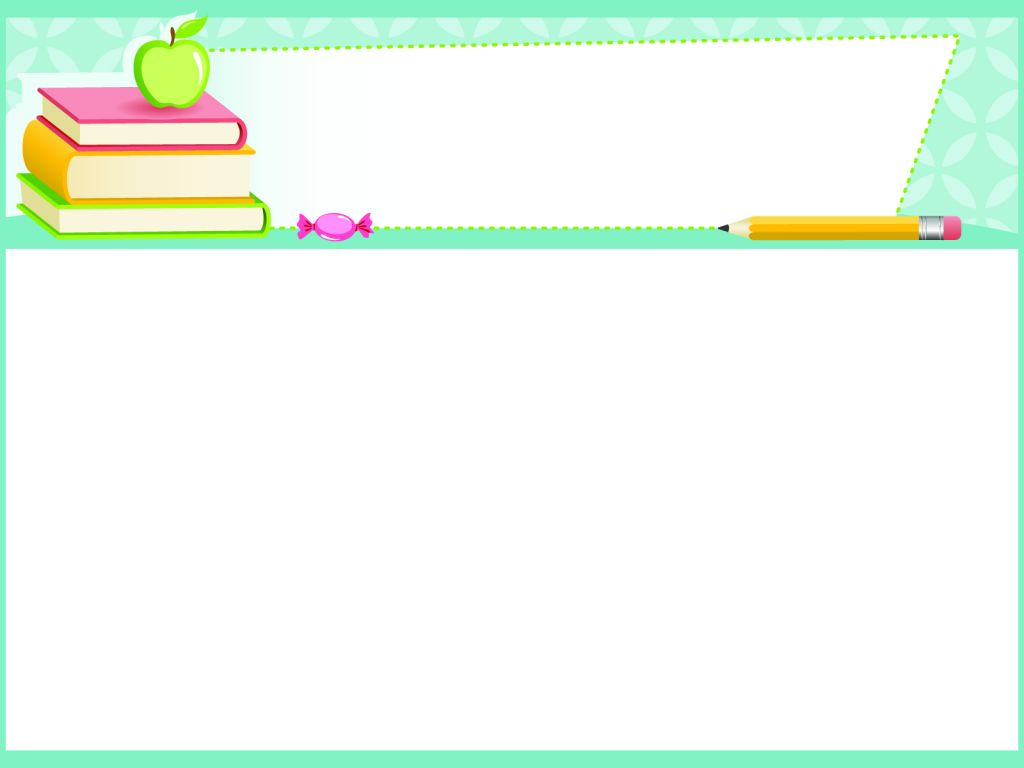 HƯỚNG DẪN:
- Bước 1: Khởi động phần mềm trình chiếu.
- Bước 2: Chọn lệnh Open trong bảng chọn File. Cửa sổ Open hiện ra, chọn tệp Canh dep que huong trong thư mục tên của em.
- Bước 3: Chọn hiệu ứng chuyển trang
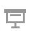 - Bước 4: Nhấn phím F5 (hoặc nháy chuột vào nút lệnh         ) để trình chiếu và xem các hiệu ứng chuyển trang.
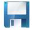 - Bước 5: Nháy chuột vào nút lệnh           để lưu tệp.
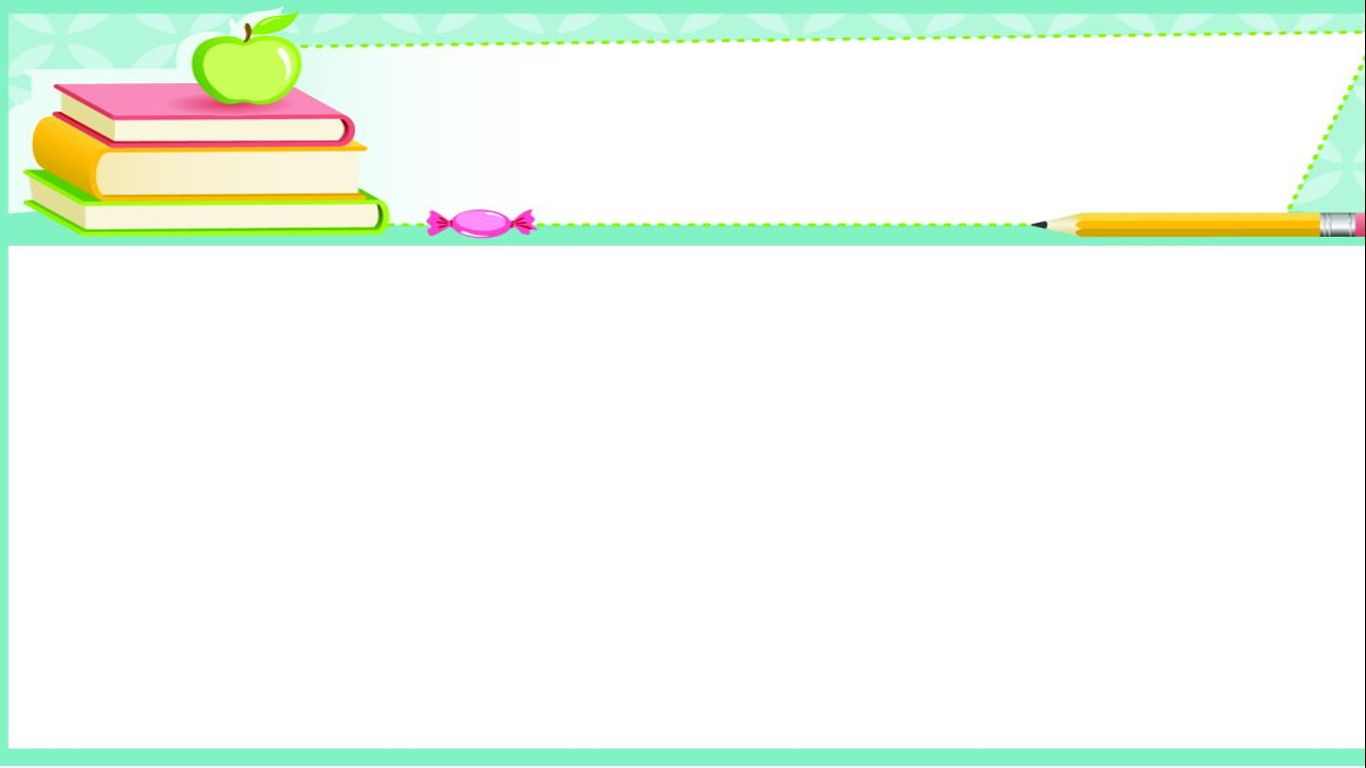 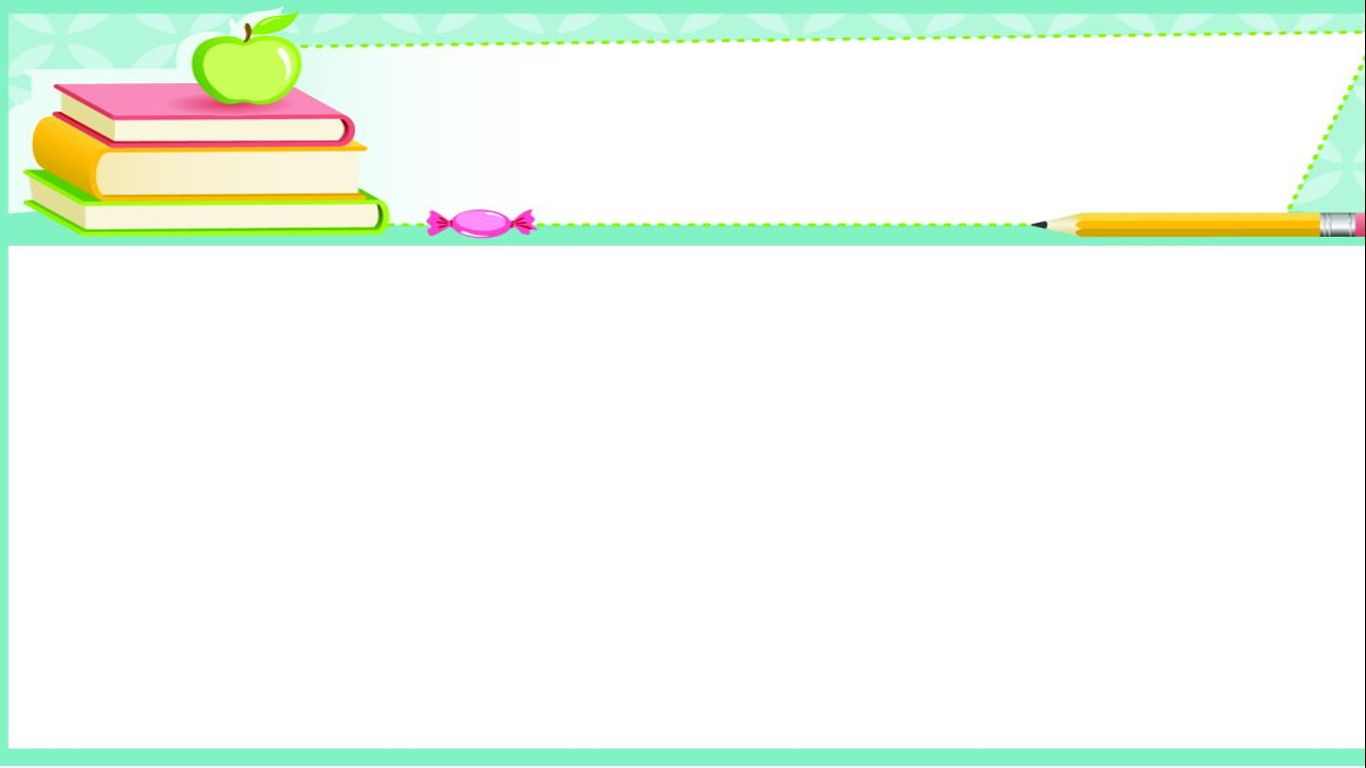 Tin học:
BÀI 9: HIỆU ỨNG CHUYỂN TRANG (TIẾT 1)
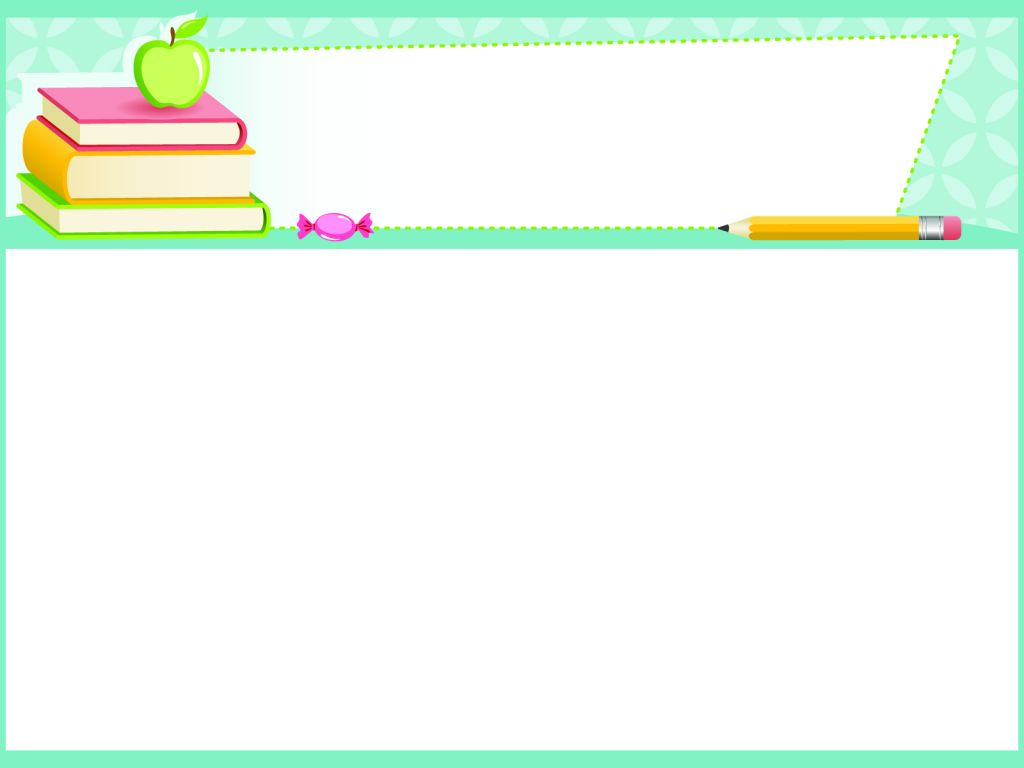 2. Thực hành tạo hiệu ứng chuyển trang
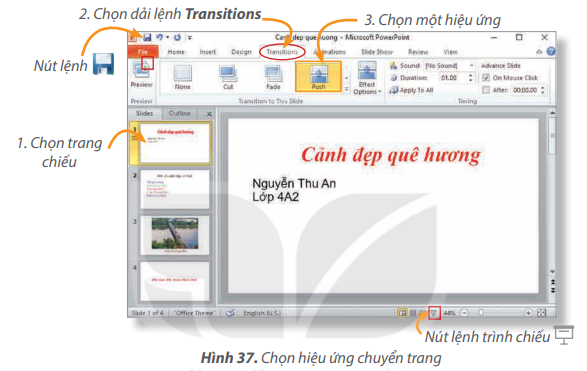 Luật Chơi
- Em chọn 1 hộp quà bất kì
- Mỗi hộp quà chứa một câu hỏi
HỘP QUÀ
BÍ ẨN
Trả lời đúng: Nhận 1 tràng pháo tay
Trả lời sai: Nhường quyền trả lời 
                      cho bạn khác
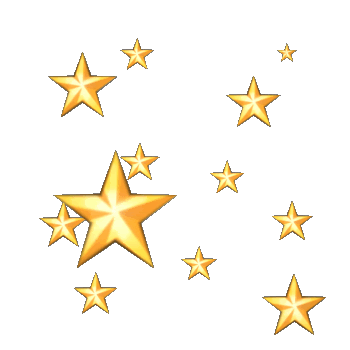 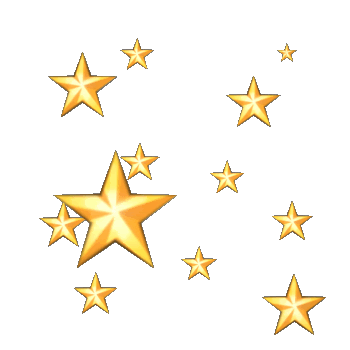 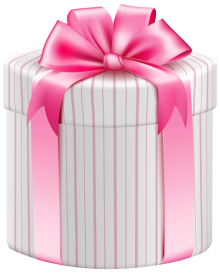 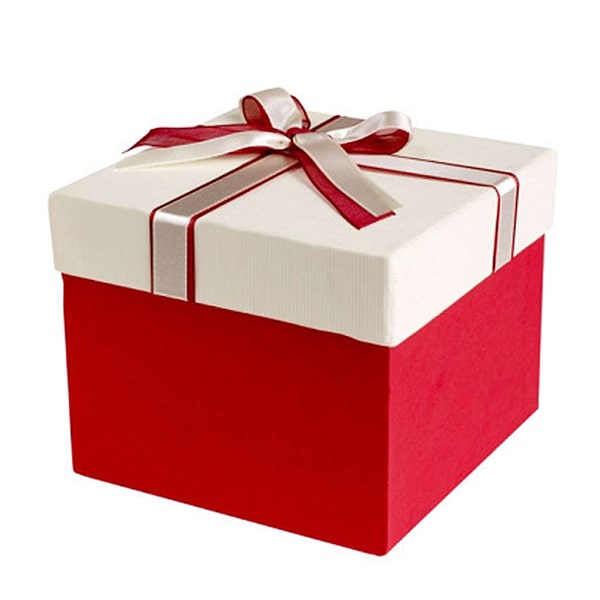 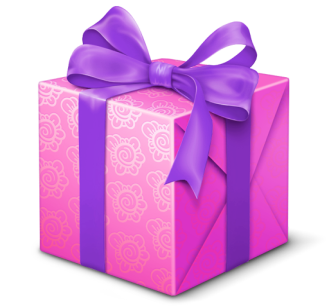 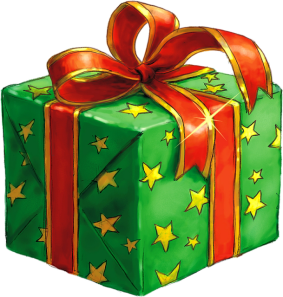 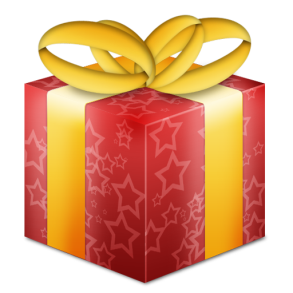 1
2
5
3
4
1
Để tạo hiệu ứng chuyển trang, em nháy chuột vào dải lệnh nào dưới đây?
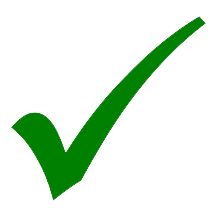 B. Transitions
A. Design
C. Home
D. Animations
Một trang trình chiếu được sử dụng bao nhiêu kiểu hiệu ứng chuyển trang?
2
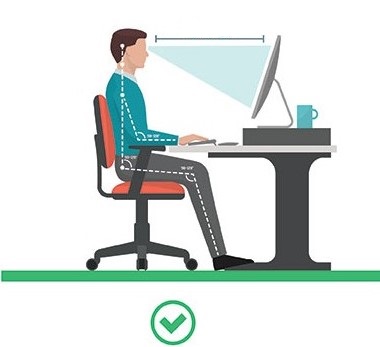 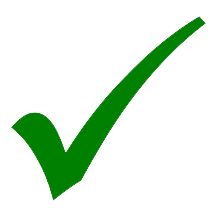 1
3
C
A
D
B
2
4
Điền cụm từ thích hợp vào chỗ chấm (…)
Em có thể thêm hiệu ứng chuyển trang để bài trình chiếu ấn tượng và…….. hơn
3
Hấp dẫn (sinh động)
4
Để bắt đầu chế độ trình chiếu, em nhấn phím nào dưới đây?
F2
F3
C
A
D
B
F4
F5
5
Để mở 1 trình chiếu có sẵn trong máy tính, em thực hiện theo cách nào sau đây?
Vào File New
Vào File Open
C
A
D
B
Vào File Close
Vào File Save
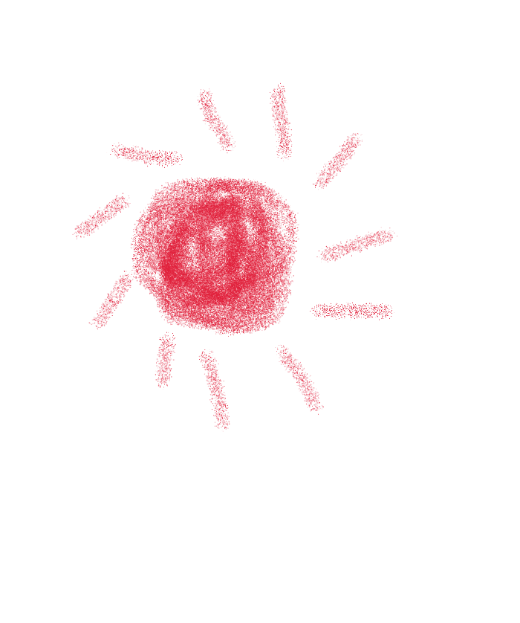 L
L
LOVE
TẠM BIỆT VÀ HẸN GẶP LẠI
G
PIRCE
L
S
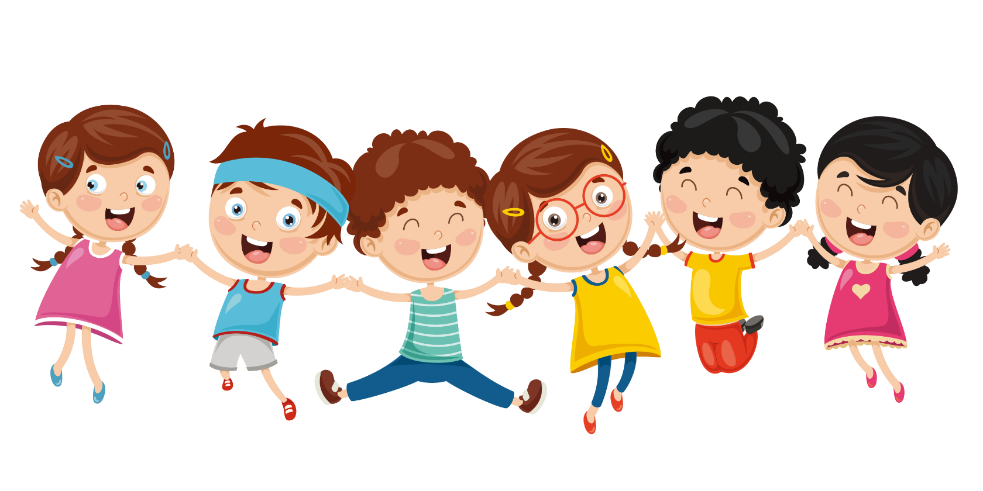 T
H
L